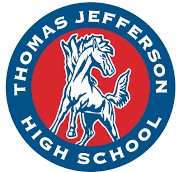 WELCOME MUSTANG PARENTS / BIENVENIDOS PADRES DE MUSTANGS!
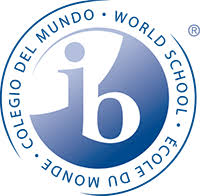 [Speaker Notes: Hope]
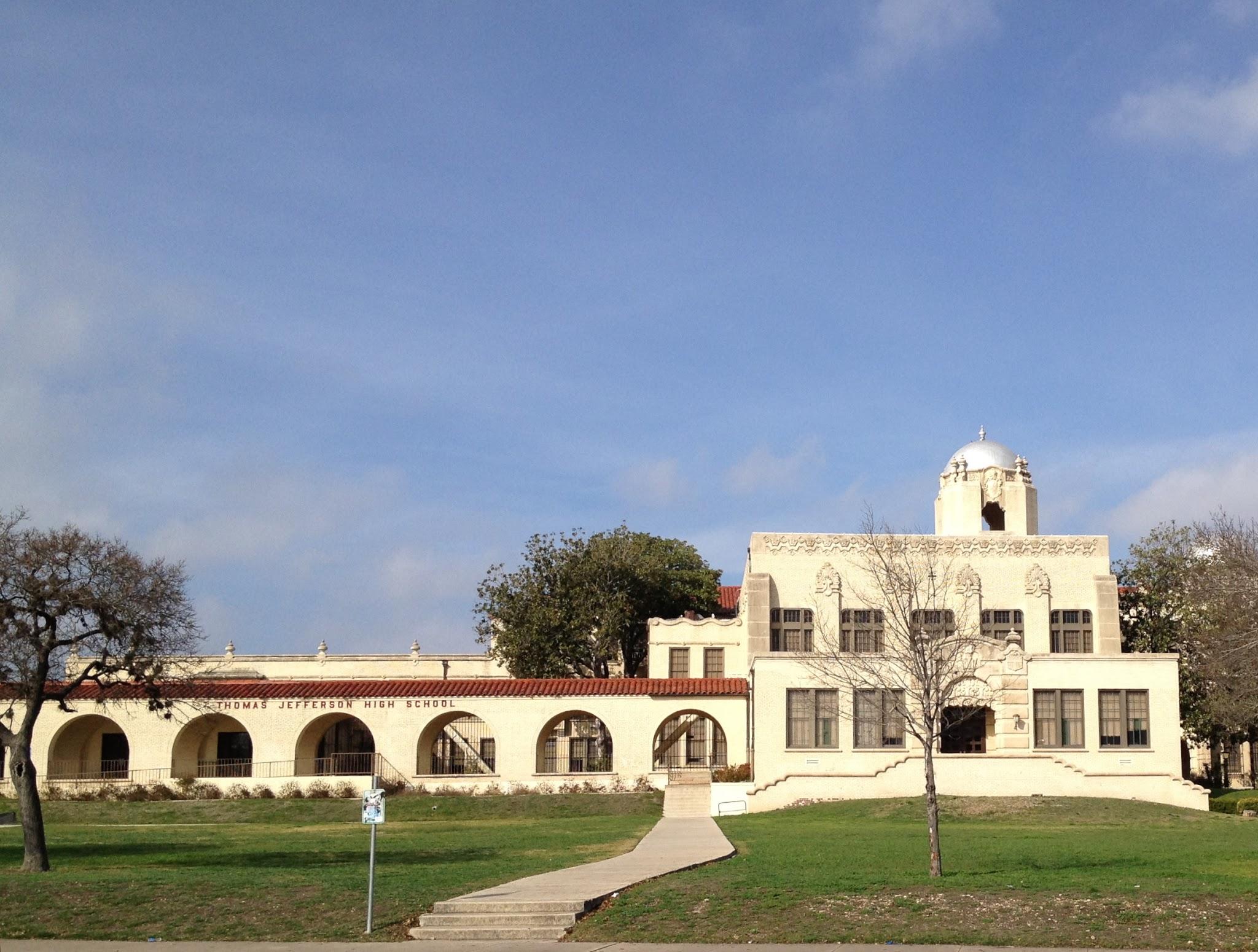 THOMAS JEFFERSON HS
WHAT YOU NEED IN ORDER TO EARN A DIPLOMA / 
LO QUE NECESITAS PARA OBTENER UN DIPLOMA
Welcome / Bienvenidos
Mr. Halderman, Head of School / Jefe de escuela
Hope Garza, Campus Head Counselor / Consejera principal del campus
Upward Bound / Programa de Upward Bound
Presenters / Presentadores: Jillian Ozuna & Elijah Serna
¿Qué es Upward Bound?
Upward Bound es uno de varios programas de oportunidades educativas denominados Programas TRiO (inicialmente había tres) financiados por el Departamento de Educación de EE. UU.

El objetivo de los programas TRiO es aumentar la inscripción y la graduación de la universidad entre las poblaciones subrepresentadas.

Financiado por el Congreso bajo el Título IV de la Ley de Educación Superior de 1965 y administrado por el Departamento de Educación de EE. UU., más de 1000 universidades, colegios comunitarios y agencias ofrecen programas TRIO en todo Estados Unidos.

Los programas TRiO ayudan a los estudiantes a superar las barreras culturales, sociales y de clase para acceder a la educación superior.
What is Upward Bound?
Upward Bound is one of several educational opportunity programs referred to as TRiO Programs (initially there were three) funded by the U.S. Department of Education.

The goal of TRiO Programs is to increase enrollment and graduation from college among underrepresented populations.

Funded by Congress under Title IV of the Higher Education Act of 1965 and administered by the U.S. Department of Education, more than 1,000 universities, community colleges and agencies offer TRIO Programs throughout the United States.

TRiO programs help students overcome class, social and cultural barriers to higher education.
Why Upward Bound Video - Click Here / Por qué Upward Bound Video - Haga clic aquí
[Speaker Notes: Juli Introduce Upward Bound Representatives]
Mustang Counselors / Consejeras
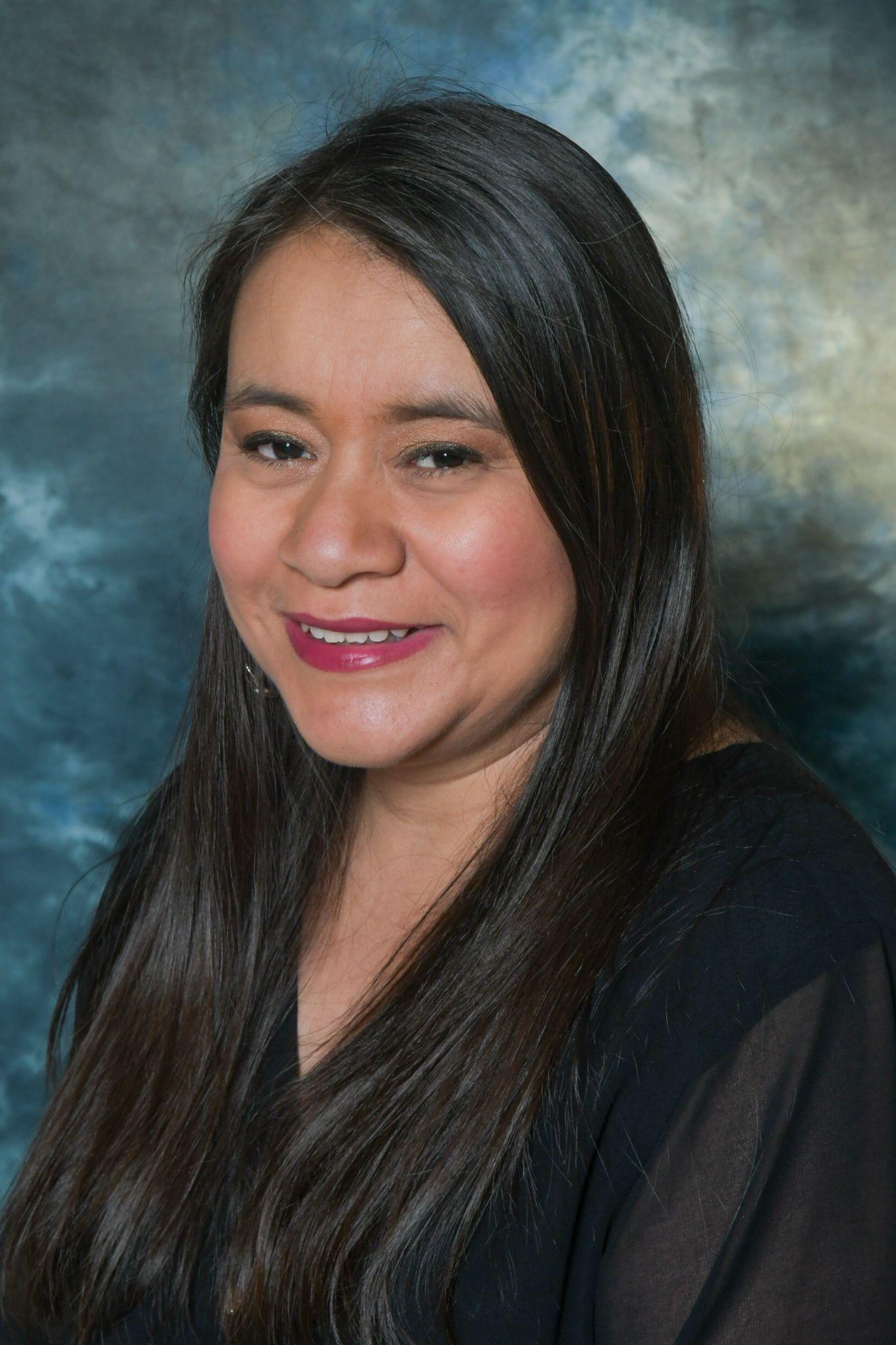 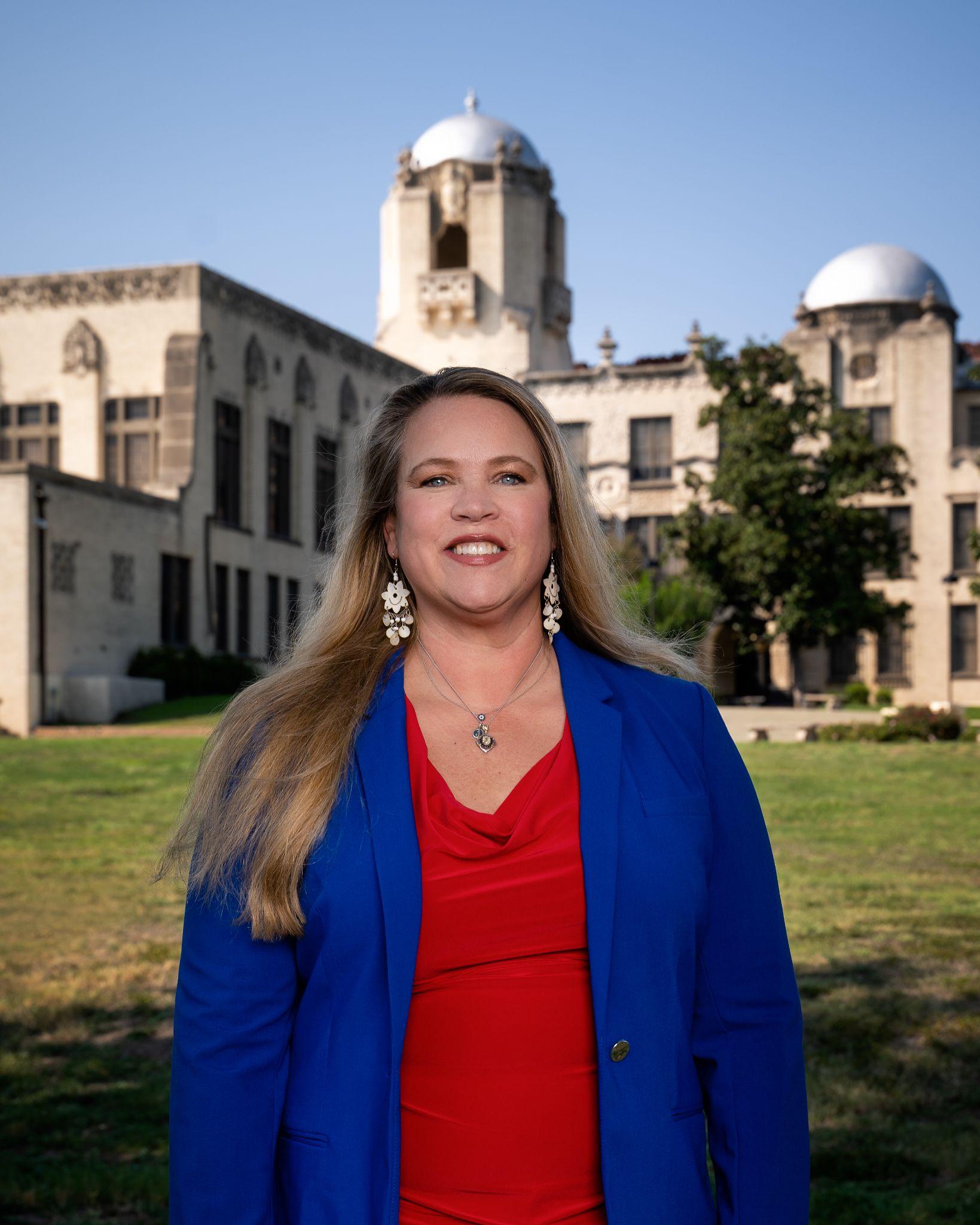 Ms. Juli Gonzalez - F-L Counselor / Consejera de  Apellido F-L
Mrs. Rita Beck - A-E Counselor / Consejera de  Apellido A-E
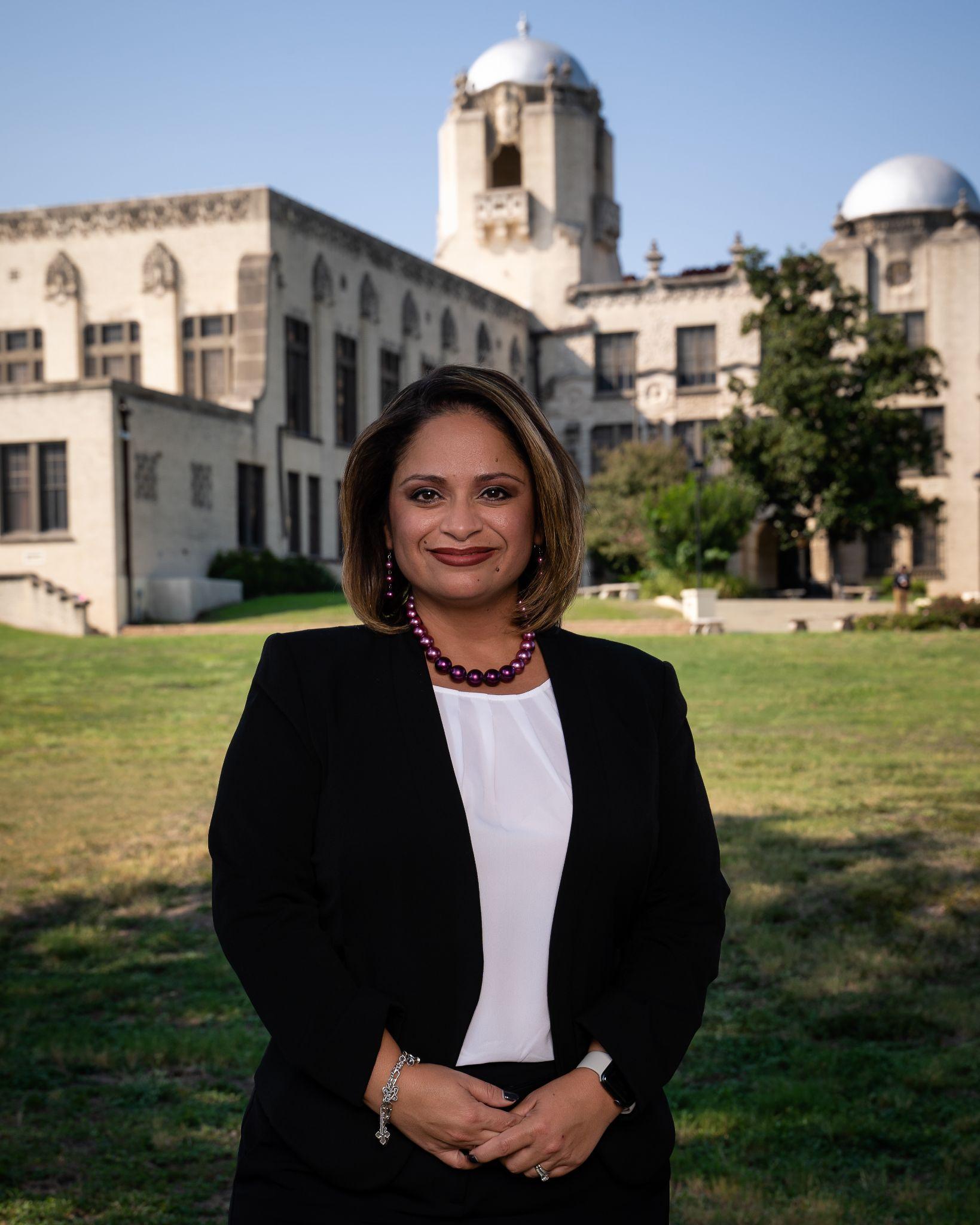 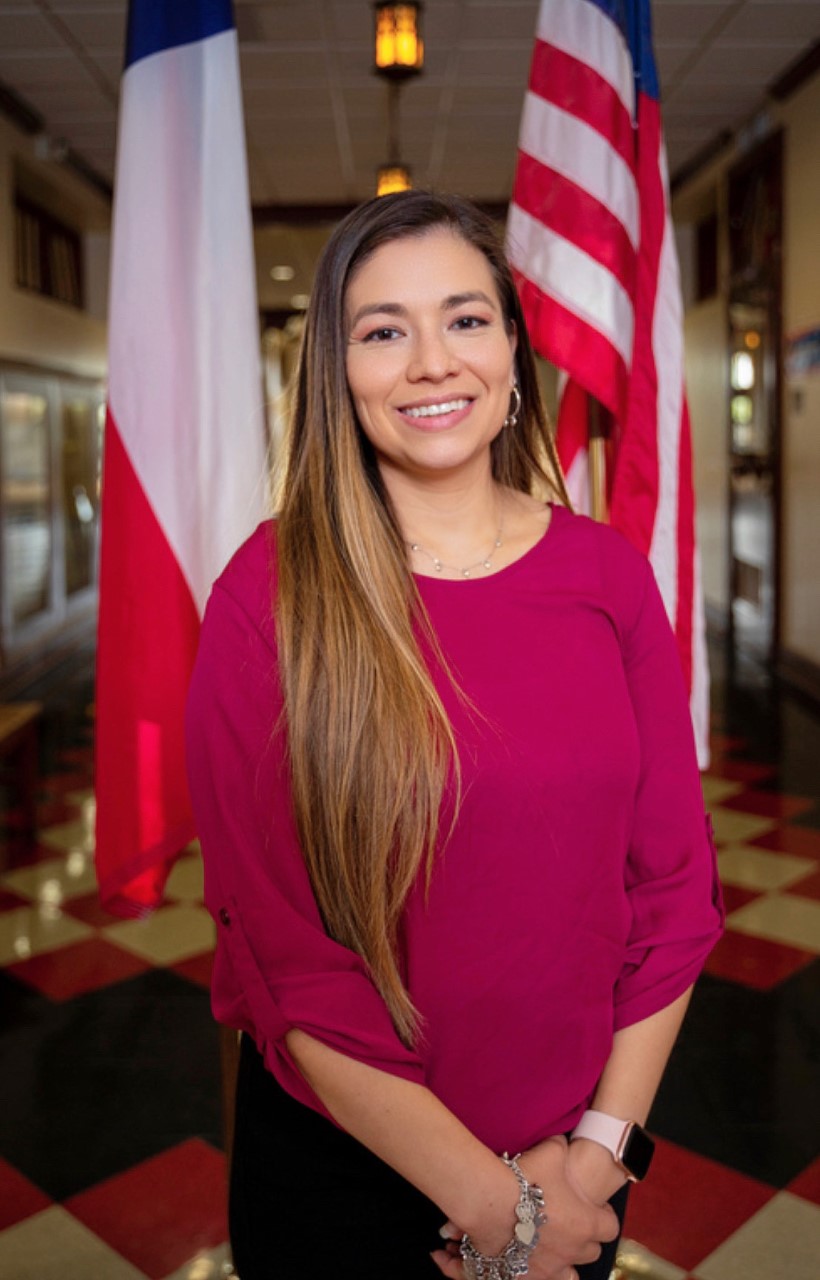 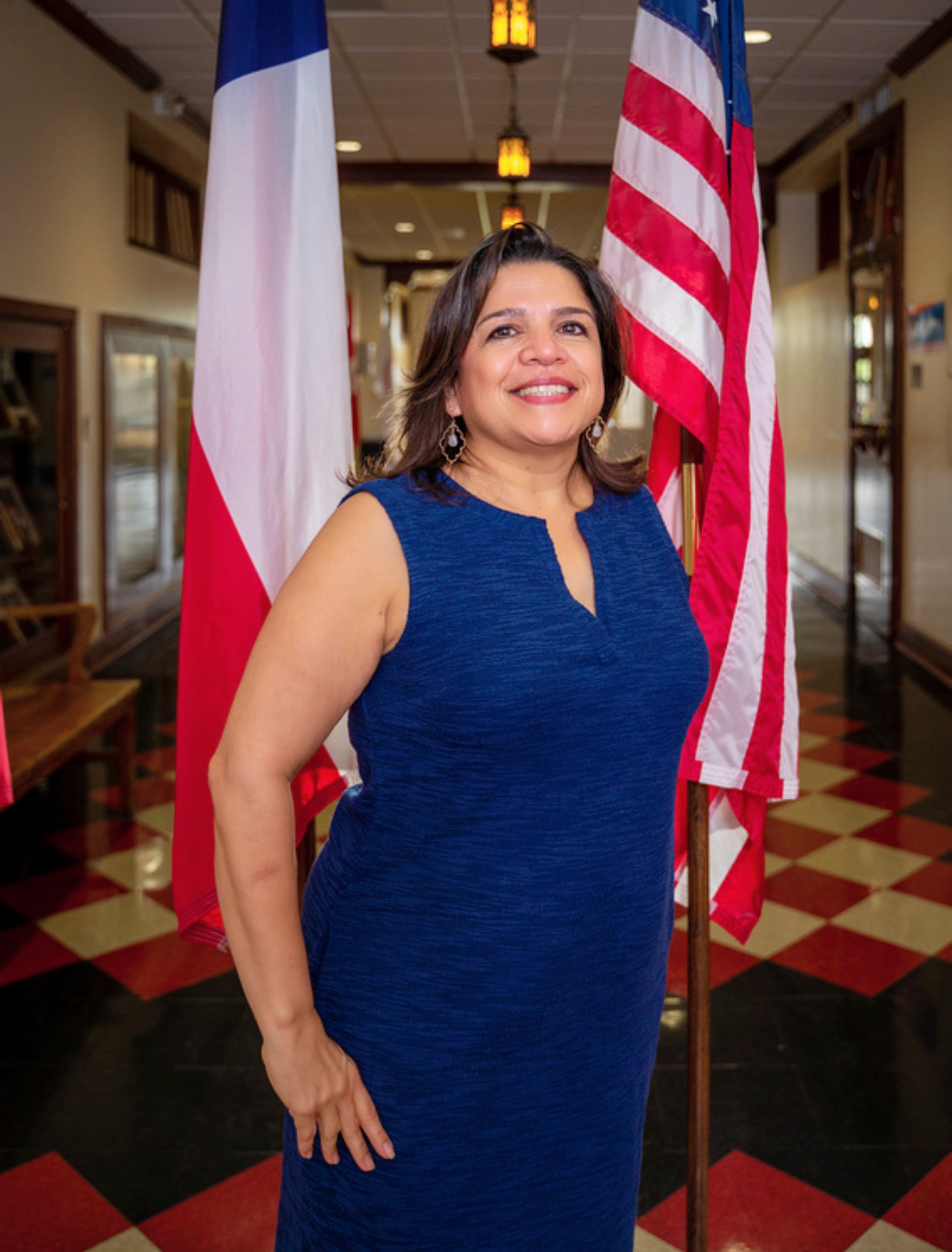 Mrs. Hope Garza - 
IB DP (11th/12th)  Lead Counselor / Consejera de  estudiantes de IB
Mrs. Sandy Gonzalez - 
M-Ri Counselor / Consejera de  Apellido M-Ri
Mrs. Laura De Luna - 
Ro-Z Counselor / Consejera de  Apellido Ro-Z
[Speaker Notes: Hope]
Jefferson H.S. Social Worker
How can a School Social Worker help me?

Have you ever been so stressed/sad/angry/frustrated that you didn’t know how to deal with it?

Have you lost someone close to you? 

Has anyone ever hurt you?

Have you ever had an argument with a friend/boyfriend/girlfriend?

Have you ever felt like hurting yourself? 

Have you ever dealt with peer pressure?

Has it been hard to concentrate?
Gloria Hulshof, LMSW-IPR
Campus Social Worker	

ghulshof1@saisd.net
Room 2614 in Eastwing
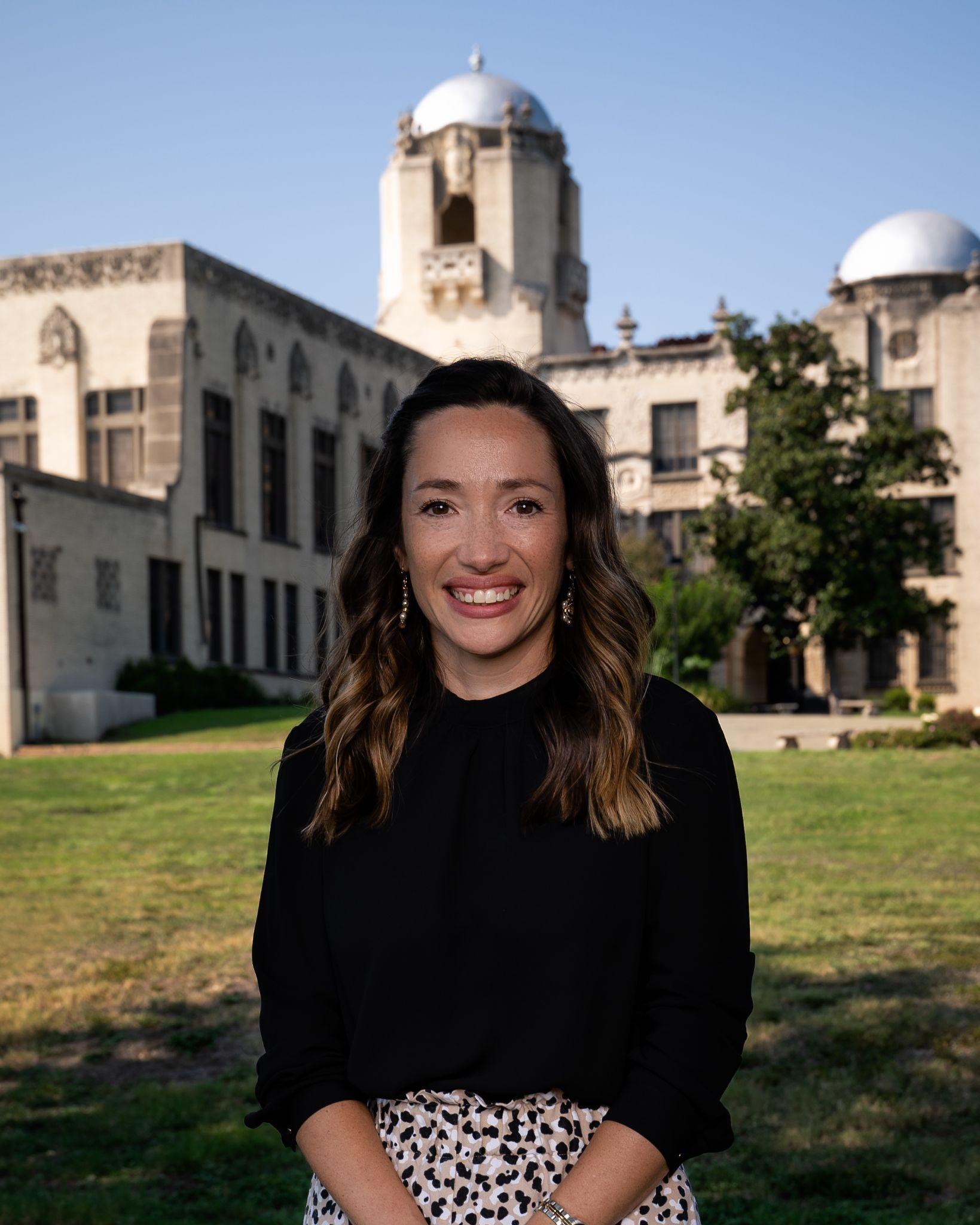 [Speaker Notes: Gloria]
Trabajadora Social de Jefferson
Gloria Hulshof, LMSW-IPR
Trabajador Social del la Escuela

ghulshof1@saisd.net
Habitación 2614 en el ala este
¿Cómo me puede ayudar un Trabajador Social Escolar?

¿Alguna vez ha estado tan estresado/triste/enojado/frustrado que no sabía cómo manejarlo?

¿Has perdido a alguien cercano a ti?

¿Alguien te ha lastimado alguna vez?

¿Alguna vez has tenido una discusión con un amigo/novio/novia?

¿Alguna vez has sentido ganas de hacerte daño?

¿Alguna vez ha lidiado con la presión de grupo?

¿Ha sido difícil concentrarse?
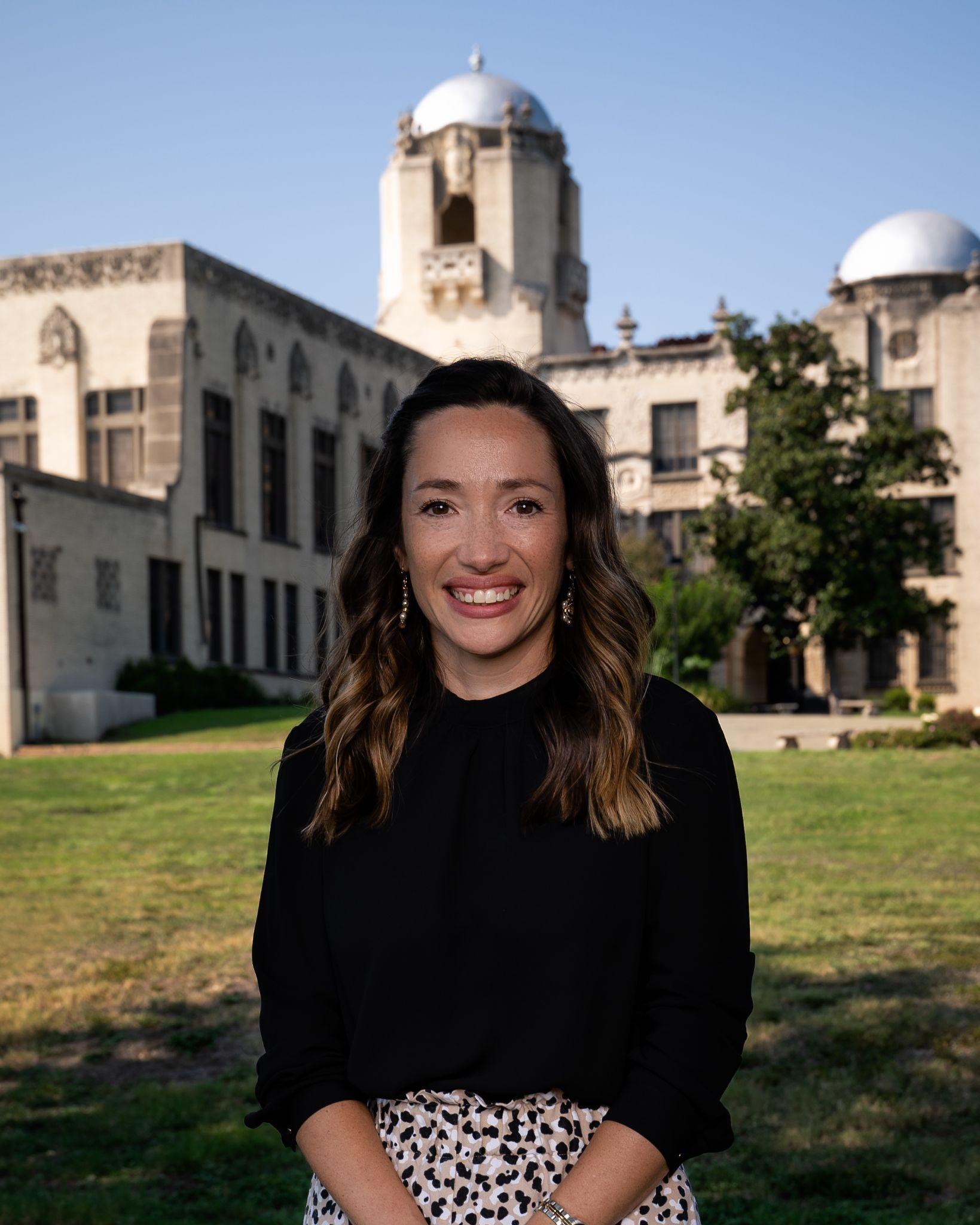 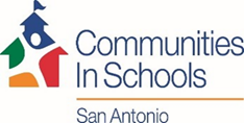 Communities in Schools (CIS)
Room 1609- Basement of East Wing
Why should your student join Communities In Schools?
We provide school supplies and basic needs
We can help students to organize their school work
Assist with strategies for test anxiety and stress
Monitor grades, attendance and behavior
Work with students to set and achieve life goals
Small group discussions
Supportive guidance
Activities, Incentives and Prizes
We have a safe space to relax and recharge when students feel overwhelmed
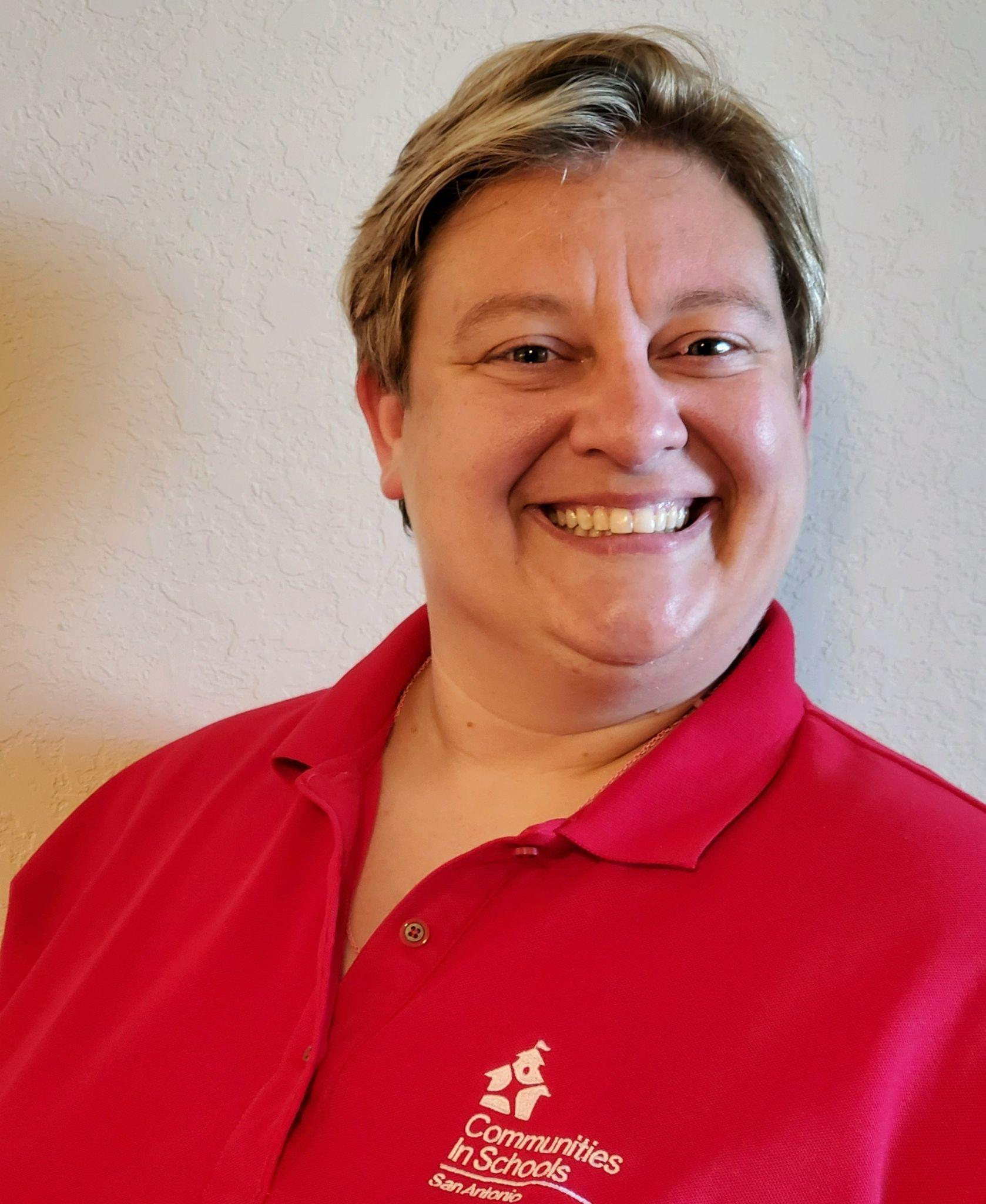 Kelly Dazell
kdazell1@saisd.net
512-200-3366


Ariel Trevino
atrevino13@saisd.net
210-239-7650
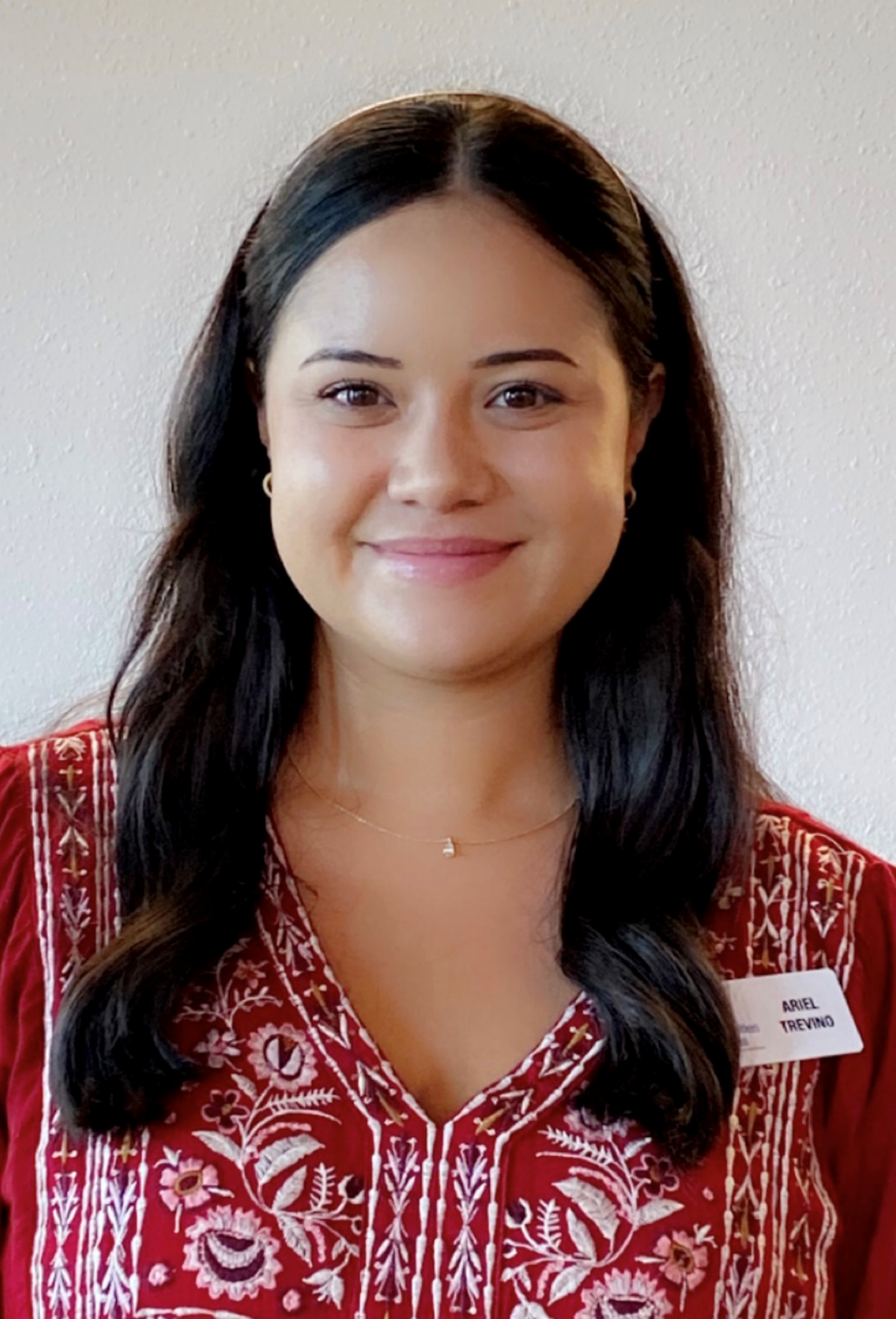 Parents- 
Click the link below to enroll your student in CIS
https://a100523.socialsolutionsportal.com/apricot-intake/d399c950-18fd-4e76-810f-d5cfa358dfb2
[Speaker Notes: CIS
Kelly - location, first 5 bullet points
Ariel - last 4 bullet points, sign-up]
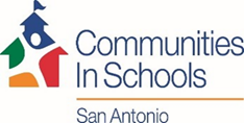 Comunidades en las Escuelas (CIS)
 Aula #1609- Sótano del ala este
¿Por qué debería unirme a Community In Schools?
Brindamos útiles escolares y necesidades básicas.
Podemos ayudarte a organizar tu trabajo escolar
Ayudar con estrategias para la ansiedad y el estrés ante los exámenes.
Supervisar las calificaciones, la asistencia y el comportamiento.
Trabajar con usted para establecer y lograr objetivos de vida.
Discusiones en grupos pequeños
Orientación de apoyo
Actividades, Incentivos y Premios
Espacio seguro para relajarse y recargar energías cuando se sienta abrumado
Kelly Dazell
kdazell1@saisd.net


Ariel Trevino
atrevino13@saisd.net
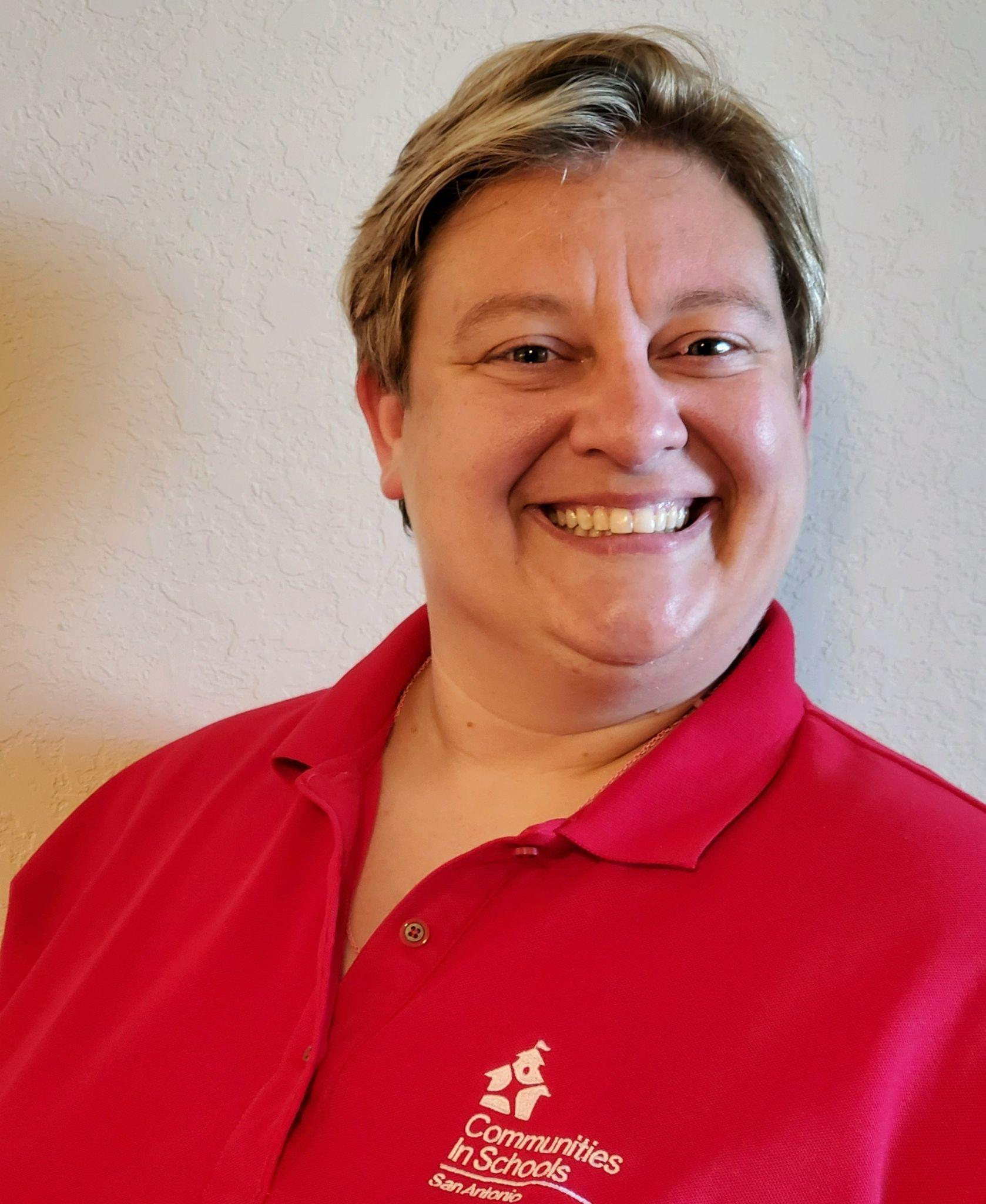 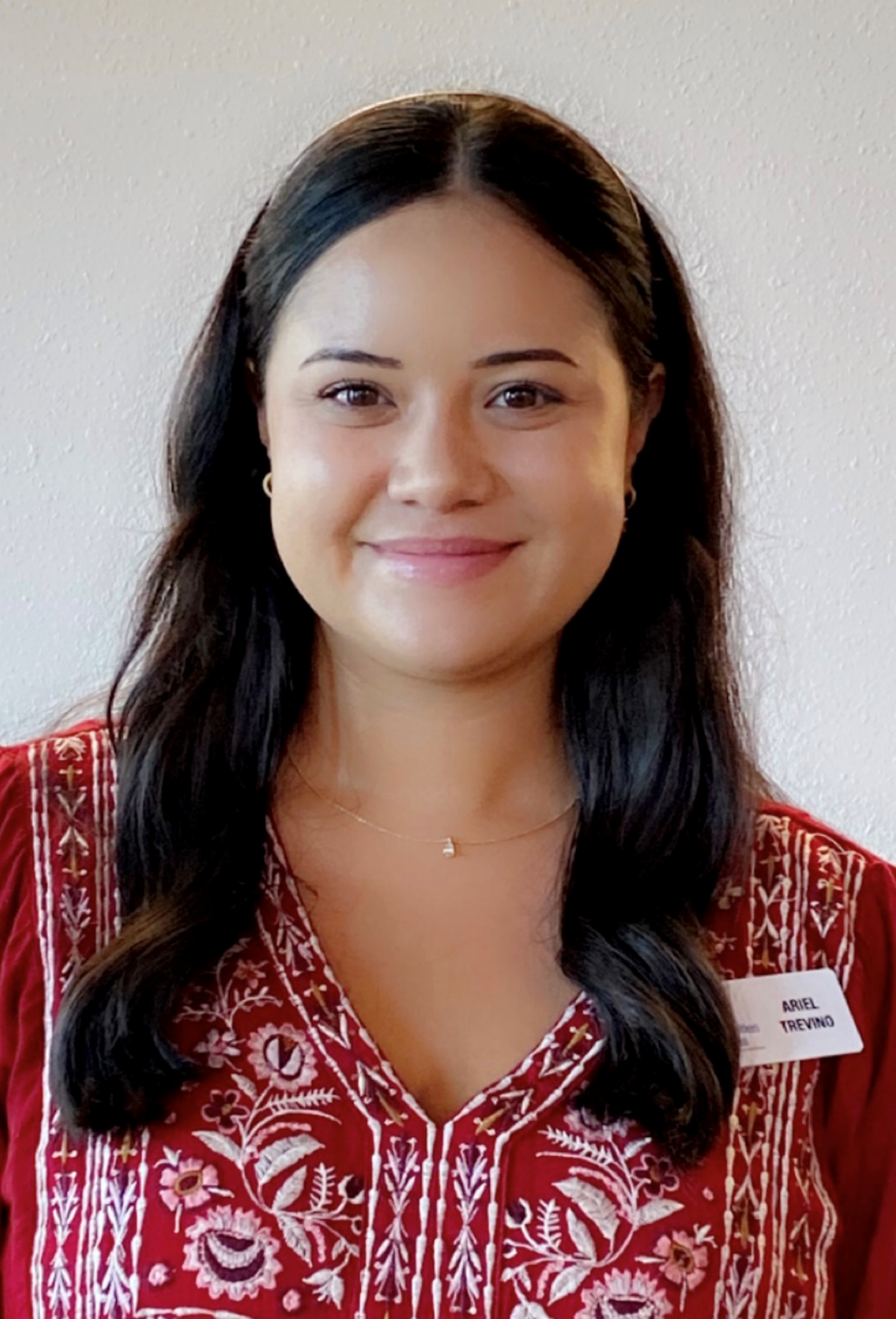 Padres-
Haga clic en el enlace a continuación para inscribir a su estudiante en CIS
https://a100523.socialsolutionsportal.com/apricot-intake/8f1056f0-c484-43d0-82f5-be8349f2131
[Speaker Notes: CIS
Kelly - location, first 5 bullet points
Ariel - last 4 bullet points, sign-up]
Mustang College & Career HUB / Centro Universitario y Carreras Profesionales
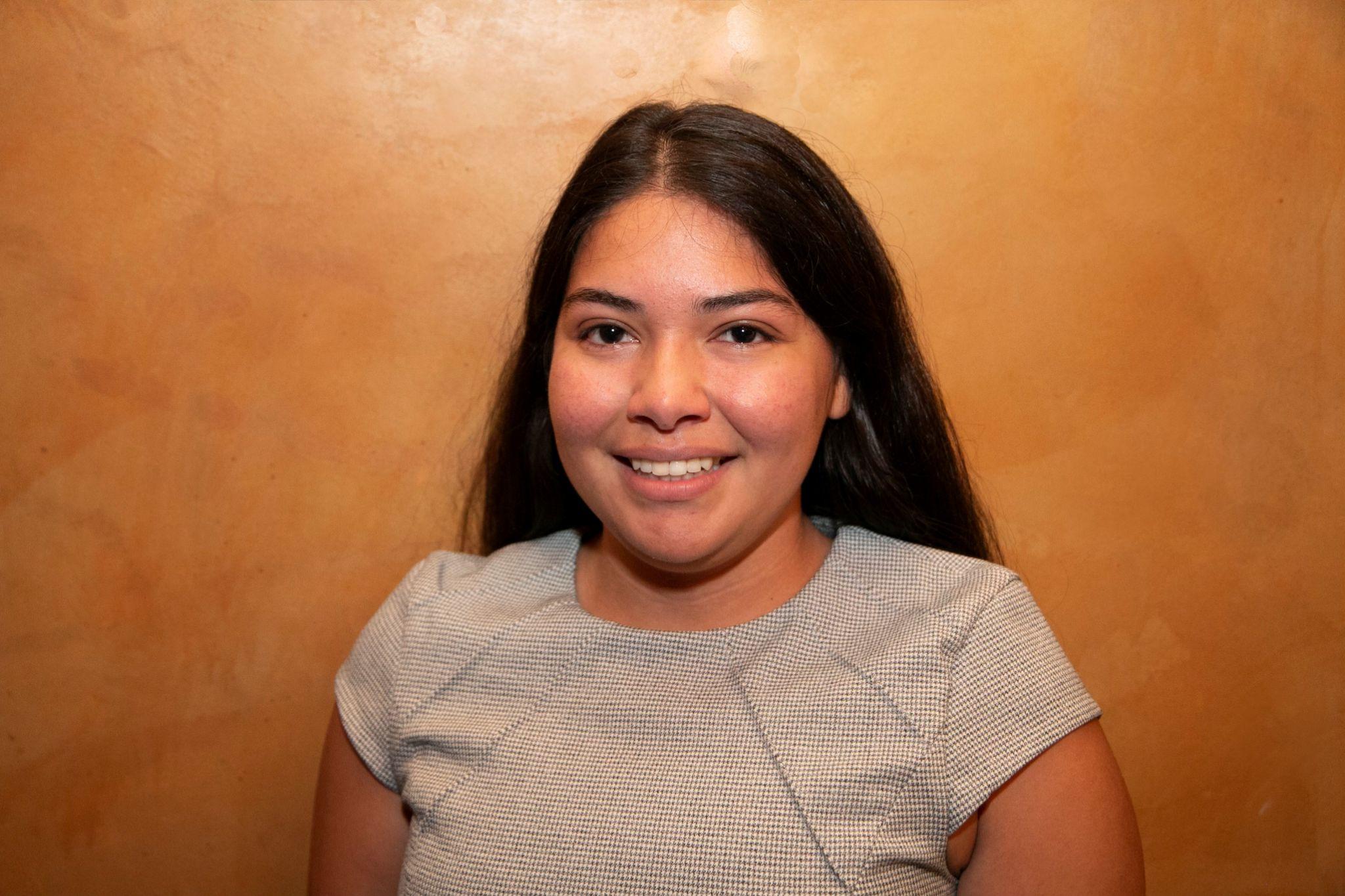 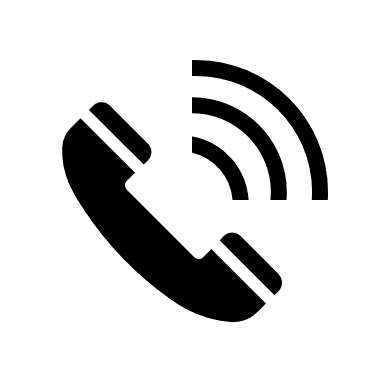 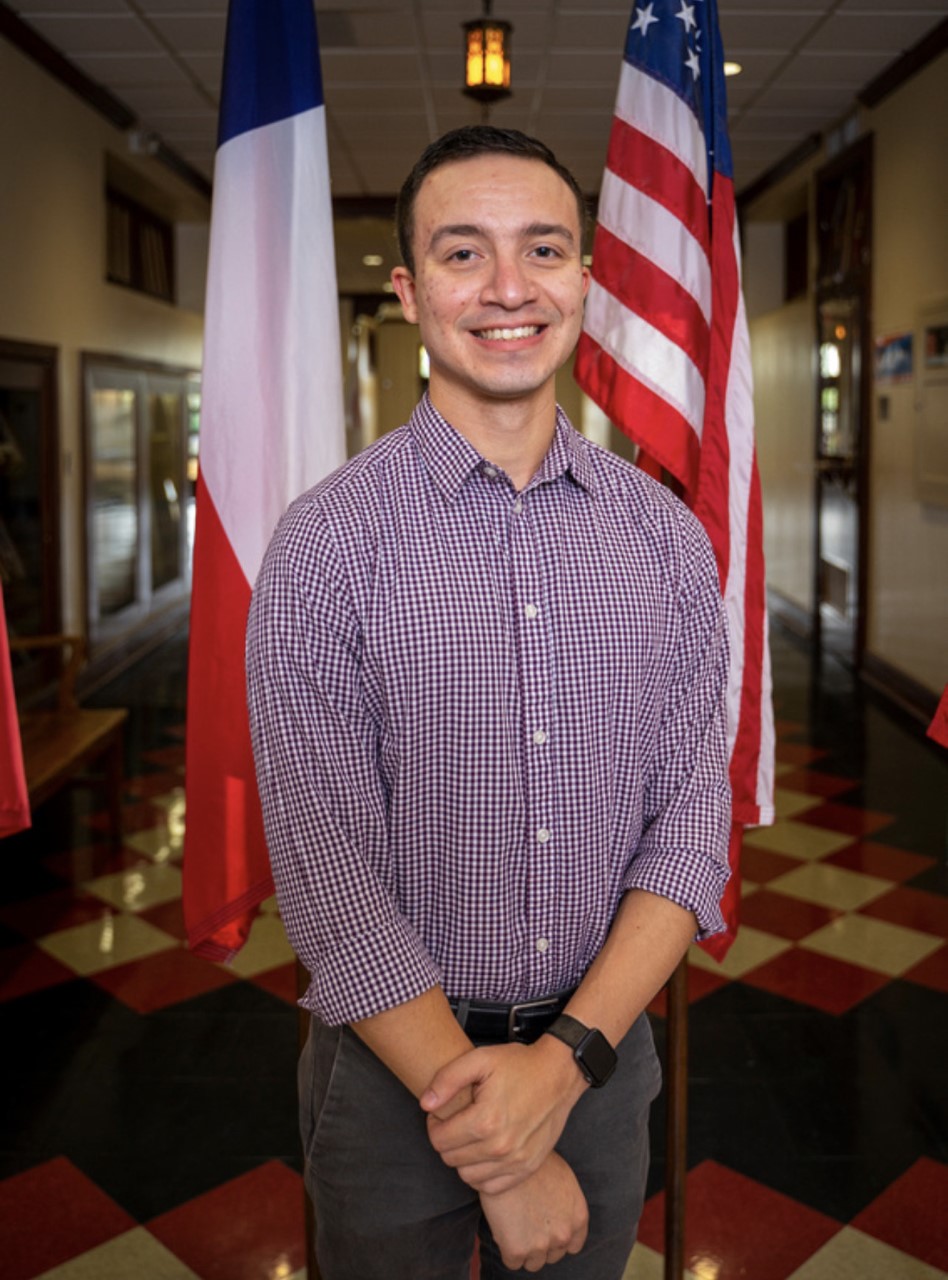 [Speaker Notes: Hope Introduce CBAs]
Mustang College & Career HUB / Centro Universitario y Carreras Profesionales
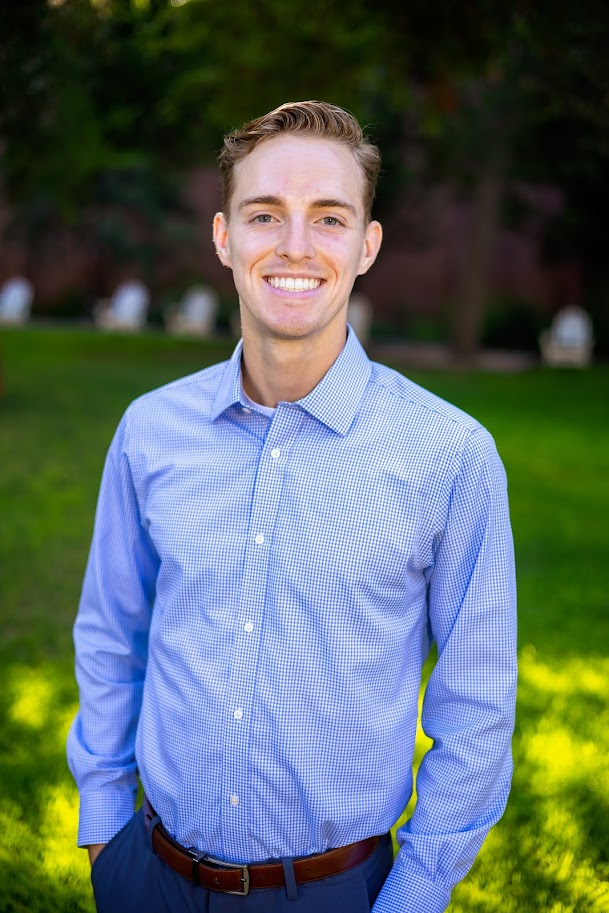 Postsecondary and College Advisor for Underclassmen / Asesora postsecundaria y universitaria para estudiantes de grado once 

Nathan Brown

Email: nbrown3@trinity.edu
[Speaker Notes: Hope Introduce CBA]
F.A.C.E. Specialists
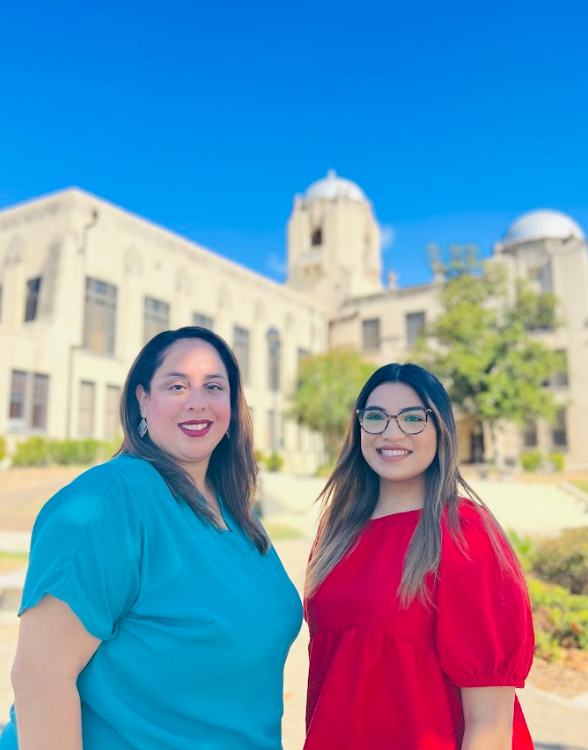 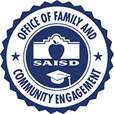 Rebecca Zertuche (left-side)
Alpha (A-L) 
Phone : (210) 438-6570 Ext.37026
email address : rzertuche1@saisd.net



Dominique Acosta (right-side)
Alpha (M-Z) 
Phone: (210) 438-6570 Ext.37386
 email address : dacosta1@saisd.net
The mission of the Office of Family and Community Engagement is to successfully develop and implement programs and strategies to engage parents and the community as partners to continually improve the academic performance of students. Here at Jefferson HS we provide direct support and services to all of our Jefferson families and community.
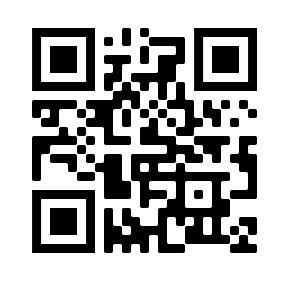 Links for Parents

https://www.saisd.net/page/parentstudent-home

https://www.saisd.net/page/ParentPortal

https://saisdcares.net/

Family & Community Engagement - SAISD

Sign in (app-garden.com)


https://drive.google.com/file/d/11Zqx_fWfwlcdFK5K6PhkoeablrEeWE0d/view?usp=sharing
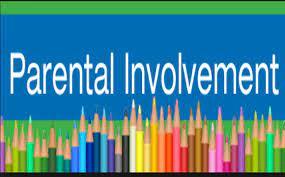 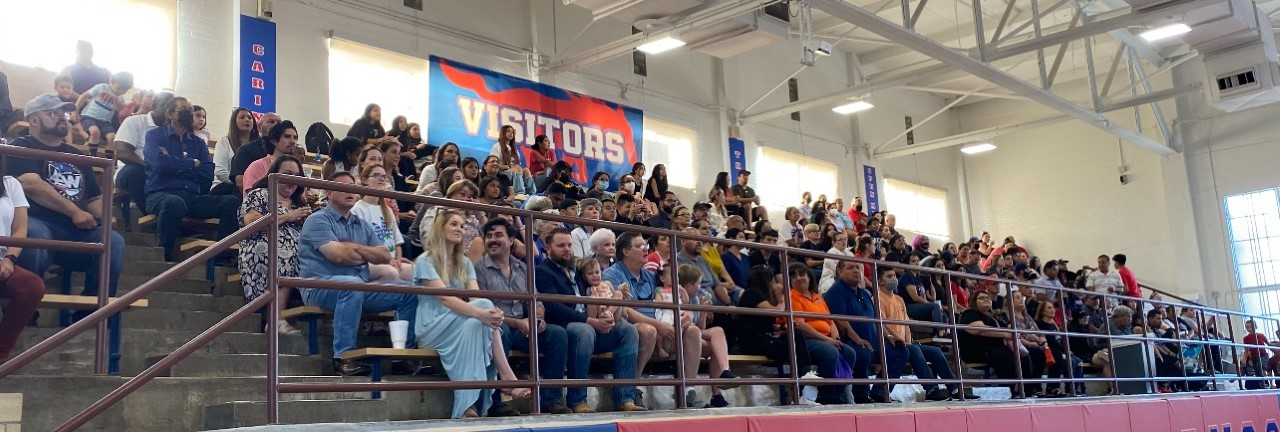 [Speaker Notes: Hope Introduce FACE Specialists]
F.A.C.E. Especialistas
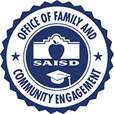 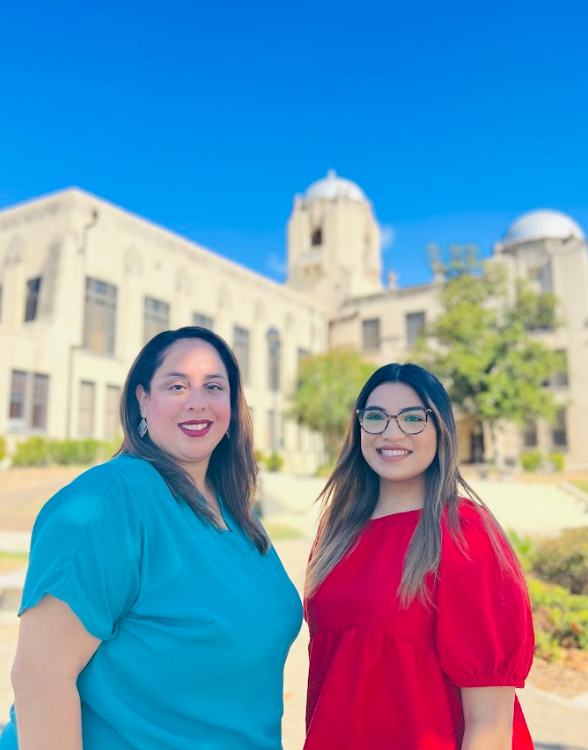 La misión de la Oficina de Participacion de la Familia y la Comunidad es desarrollar e implementar con éxito programas y estrategias para involucrar a los padres y la comunidad como socias para mejorar continuamente el rendimiento  académico de los estudiantes. Aquí en Jefferson HS brindamos apoyo y servicios directos a todas nuestras familias y comunidad de Jefferson.
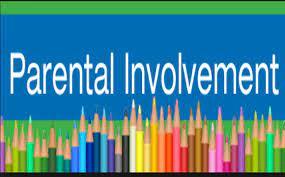 Rebecca Zertuche (lado-izquierdo)
Alpha (A-L) 
Phone : (210) 438-6570 Ext.37026
email address : rzertuche1@saisd.net


Dominique Acosta(lado- derecho)
Alpha (M-Z) 
Phone: (210) 438-6570 Ext.37386
 email address : dacosta1@saisd.net
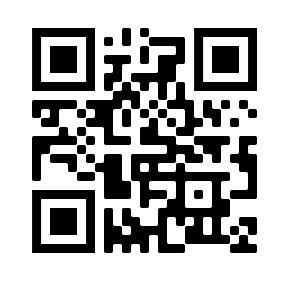 Links for Parents


https://www.saisd.net/page/parentstudent-home

https://www.saisd.net/page/ParentPortal

Family & Community Engagement - SAISD
https://saisdcares.net/

Sign in (app-garden.com)


https://drive.google.com/file/d/11Zqx_fWfwlcdFK5K6PhkoeablrEeWE0d/view?usp=sharing
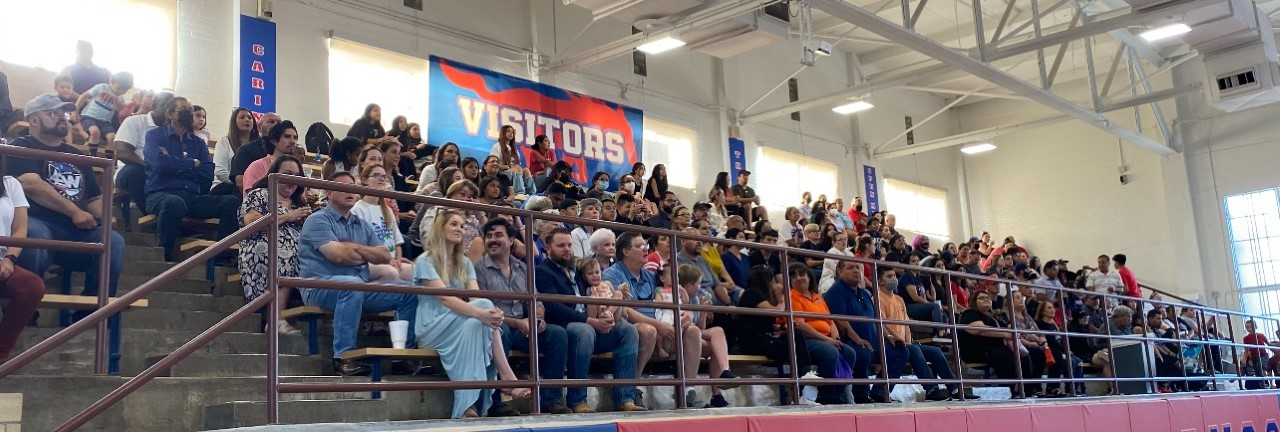 Graduation Requirements / Requisitos de graduación
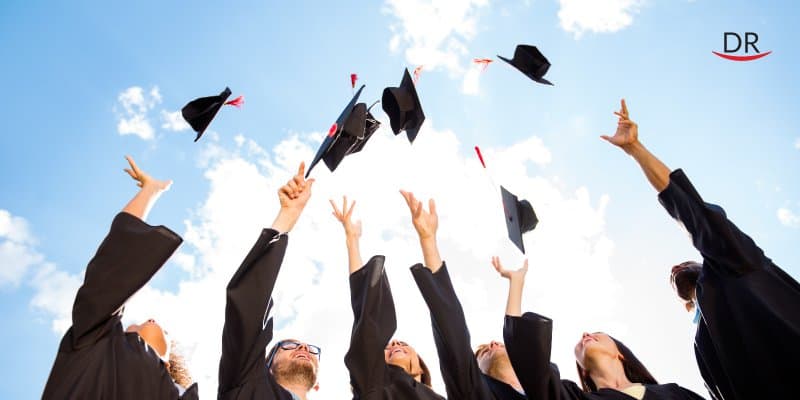 [Speaker Notes: Beck]
How many credits do I need to be in the different grade levels? / ¿Cuántos créditos necesito para estar en los diferentes grados?
9th Grade = 0 - 5.5 Credits

10th Grade = 6 - 11.5 Credits

11th Grade = 12 - 17.5 Credits

12th Grade = 18+ Credits
Grado 9 = 0 - 5.5 Créditos

Grado 10 = 6 - 11.5 Créditos

Grado 11 = 12 - 17.5 Créditos

Grado 12 = 18+ Créditos
[Speaker Notes: Beck]
DISTINGUISHED LEVEL OF ACHIEVEMENT GRADUATION REQUIREMENTS / NIVEL DISTINGUIDO DE LOGRO REQUISITOS DE GRADUACIÓN
Earn 26+ CREDITS
PASS ALL 5 EOC EXAMS:
9TH - ENGLISH 1, BIOLOGY (9th or 10th), ALGEBRA 1
10TH - ENGLISH 2
11TH - US HISTORY
Gana 26+ CRÉDITOS

PASAR LOS 5 EXÁMENES EOC:

9º - INGLÉS 1, BIOLOGÍA (9º o 10º), ÁLGEBRA 1

10º - INGLÉS 2

11 - HISTORIA DE LOS ESTADOS UNIDOS
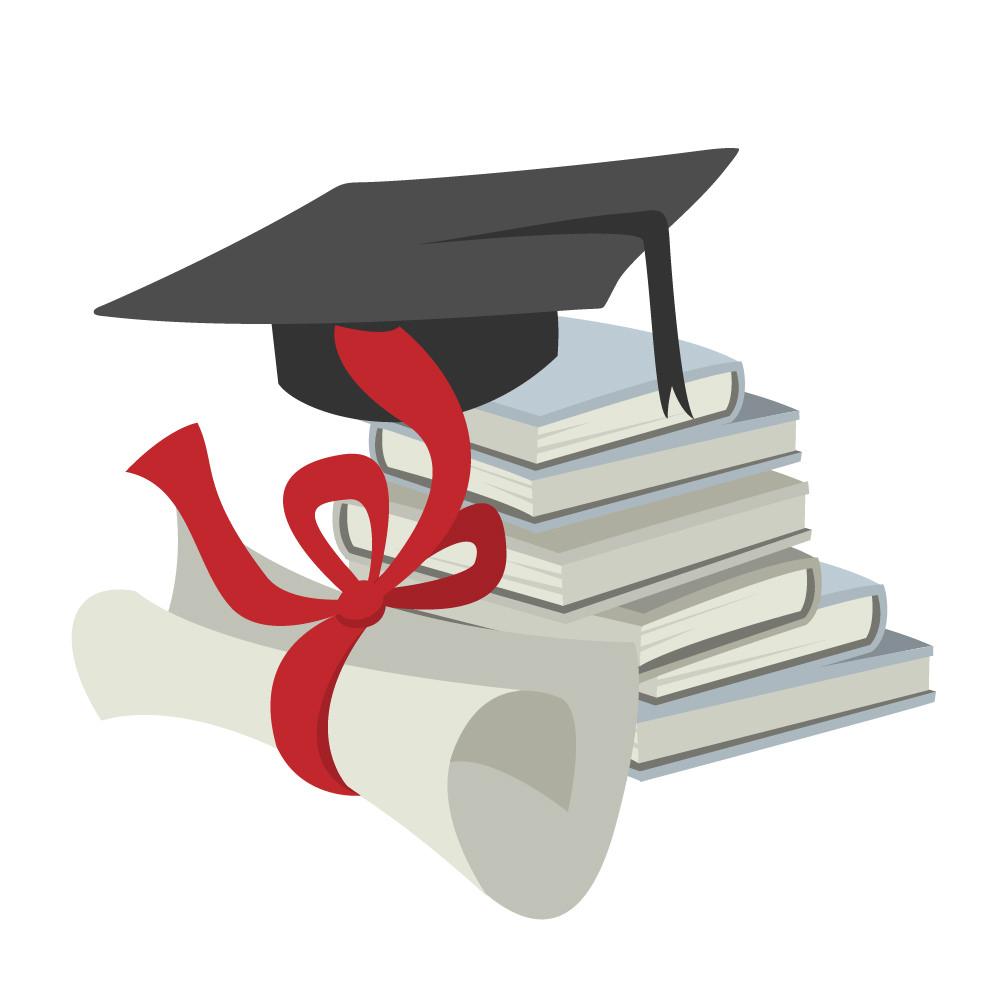 [Speaker Notes: Beck]
CLASSES NEEDED FOR GRADUATION:
1 YEAR OF A FINE ART
2 YEARS OF THE SAME FOREIGN LANGUAGE

4 YEARS OF AN ENDORSEMENT:
HEALTH SCIENCE
ANIMATION / AV TECHNOLOGY
COMPUTER SCIENCE
PUBLIC SERVICE (LAW ENFORCEMENT/ROTC)
BUSINESS
MULTIDISCIPLINARY (IB)
EDUCATION
ARCHITECTURE / CONSTRUCTION / INTERIOR DSN
4 YEARS OF ENGLISH
4 YEARS OF MATH
4 YEARS OF SCIENCE
3 YEARS OF SOCIAL STUDIES - (W. Geo or W. Hist; U.S. Hist; Govt/Eco) 
1 YEAR OF PE
3+ ADDITIONAL ELECTIVES
[Speaker Notes: Beck]
CLASES NECESARIAS PARA LA GRADUACIÓN:
4 AÑOS DE INGLÉS
4 AÑOS DE MATEMÁTICAS
4 AÑOS DE CIENCIA
3 AÑOS DE ESTUDIOS SOCIALES - (W. Geo o W. Hist; U.S. Hist; Govt/Eco)
1 AÑO DE EF
3+ ELECTIVOS ADICIONALES
1 AÑO DE BELLAS ARTES
2 AÑOS DEL MISMO IDIOMA EXTRANJERO
4 AÑOS DE UNA CARRERA PROFESIONAL:
CIENCIA DE LA SALUD
ANIMACIÓN / TECNOLOGÍA AV
CIENCIAS DE LA COMPUTACIÓN
SERVICIO PÚBLICO (APLICACIÓN DE LA LEY/ROTC)
NEGOCIO
MULTIDISCIPLINAR (IB)
EDUCACIÓN
ARQUITECTURA / CONSTRUCCIÓN / DISEÑO DE INTERIORES
[Speaker Notes: Beck]
What is an endorsement? / ¿Qué es un endoso?
Endorsements are a graduation requirement in Texas! Students may earn one or more endorsements as part of their high school diploma. An endorsement consists of a sequence of courses that are grouped together by interest or occupational skill. They provide students with in-depth knowledge of a subject area or a high-wage, high-skill, and in-demand occupation.
¡Los endosos son un requisito de graduación en Texas! Los estudiantes pueden obtener uno o más respaldos como parte de su diploma de escuela secundaria. Una especialización consiste en una secuencia de cursos que se agrupan por interés o habilidad ocupacional. Brindan a los estudiantes un conocimiento profundo de un área temática o una ocupación de alta demanda, de alta calificación y salario alto.

¡Piense en un respaldo como una especialización universitaria para estudiantes de secundaria!
Think of an endorsement as a college major for high school students!
[Speaker Notes: Beck]
END OF COURSE EXAMS = EOC EXAMS
ENGLISH 1, ENGLISH 2, BIOLOGY, ALGEBRA 1 AND US HISTORY
Note: The EOC exams are taken, for the first time, in the spring of the school year in which you take the course.

IF A STUDENT DOES NOT PASS THE FIRST TIME, THEY WILL BE ASSIGNED INTERVENTION COURSES IN PLACE OF ELECTIVES AND WILL TAKE THE EXAM(S) UNTIL THEY PASS.
IMPORTANT:
Students who took and earned credit for 
EOC tested subjects during the 2019-2020 school year received an exemption for those EOC exams due to testing cancellations.
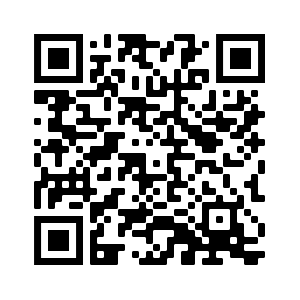 Look up your STAAR EOC Scores - Parent Portal Link (Click Here)
[Speaker Notes: Laura]
EXÁMENES DE FIN DE CURSO = EXÁMENES EOC
INGLÉS 1, INGLÉS 2, BIOLOGÍA, ÁLGEBRA 1 E HISTORIA DE EE. UU.
Nota: Los exámenes EOC se toman, por primera vez, en la primavera del año escolar en el que tomas el curso.
SI UN ESTUDIANTE NO APRUEBA LA PRIMERA VEZ, SE LE ASIGNARÁN CURSOS DE INTERVENCIÓN EN LUGAR DE OPTATIVAS Y TOMARÁ EL/LOS EXAMEN(ES) HASTA QUE APRUEBE.
IMPORTANTE:
Los estudiantes que tomaron y obtuvieron crédito por las materias evaluadas EOC durante el año escolar 2019-2020 recibieron una exención para esos exámenes EOC debido a cancelaciones de pruebas.




Busque sus puntajes STAAR EOC: enlace del portal para padres (haga clic aquí)
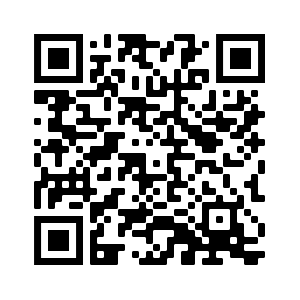 [Speaker Notes: Laura]
2022-2023 School Year EOC Testing Dates / Año escolar 2022-2023 Fechas de exámenes EOC
December 2022 Retesting (For students who took an exam & failed it or was absent for the exam in Spring or Summer ‘22)
Dec. 6th - English I & US History
Dec. 7th - Algebra I & Biology
Dec. 8th - English II
Dec. 9th - EOC Testing Make-up
Spring 2023 Testing
April 18th - English I
April 20th - English II
April 25th - Biology
April 26th - US History
May 2nd - Algebra I
Reevaluación de diciembre de 2022 (para estudiantes que tomaron un examen y lo reprobaron o estuvieron ausentes para el examen en la primavera o el verano de 2022)
6 de diciembre - Inglés I e Historia de EE. UU.
7 de diciembre - Álgebra I y Biología
8 de diciembre - Inglés II
9 de diciembre: recuperación de pruebas EOC
Pruebas de primavera de 2023
18 de abril - Inglés I
20 de abril - Inglés II
25 de abril - Biología
26 de abril - Historia de EE.UU.
2 de mayo - Álgebra I
[Speaker Notes: Laura]
HOW TO READ YOUR TRANSCRIPT / CÓMO LEER SU TRANSCRIPCIÓN
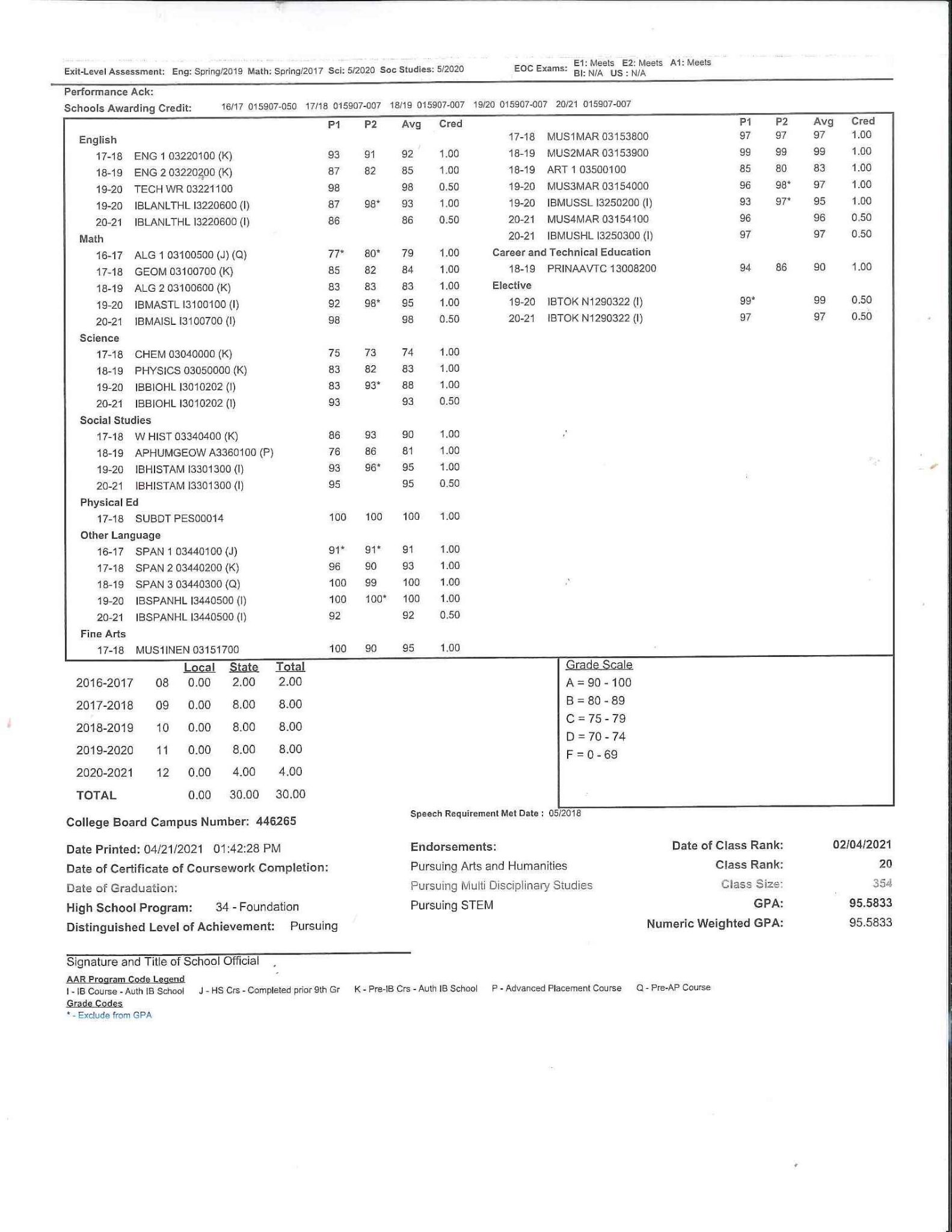 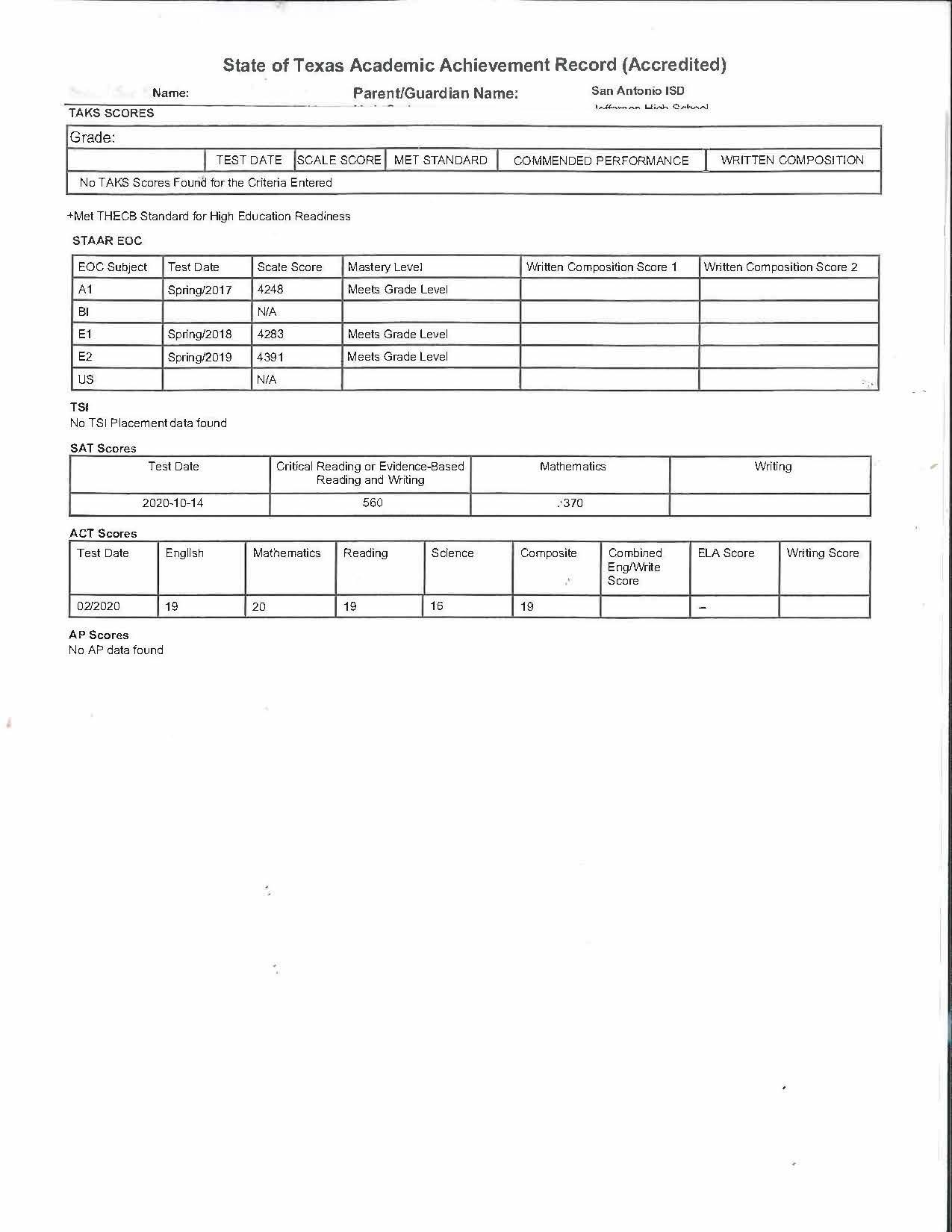 Course & grade record / Registro de cursos y calificaciones
STAAR Test Information
Approaches, Meets & Masters = PASS
TSI, SAT, ACT & AP Scores (If Available) / Puntuaciones de TSI, SAT, ACT y AP (si están disponibles)
Credits / Créditos
GPA & Rank information
[Speaker Notes: Laura]
CREDITS & ATTENDANCE GO TOGETHER!!! / CRÉDITOS Y ASISTENCIA
¡¡¡ VAN JUNTOS!!!
IN ORDER TO EARN CREDIT FOR A CLASS, YOU MUST ATTEND REGULARLY

TARDIES AND ABSENCES COUNT AGAINST YOU – more than 4 unexcused absences in any class, per semester, will result in loss of credit (even if you have an “A” in the class)!
PARA OBTENER CRÉDITO POR UNA CLASE, DEBE ASISTIR REGULARMENTE

LAS TARDANZAS Y AUSENCIAS CUENTAN EN SU CONTRA: ¡más de 4 ausencias injustificadas en cualquier clase, por semestre, resultarán en la pérdida de crédito (incluso si tiene una "A" en la clase)!
[Speaker Notes: Laura]
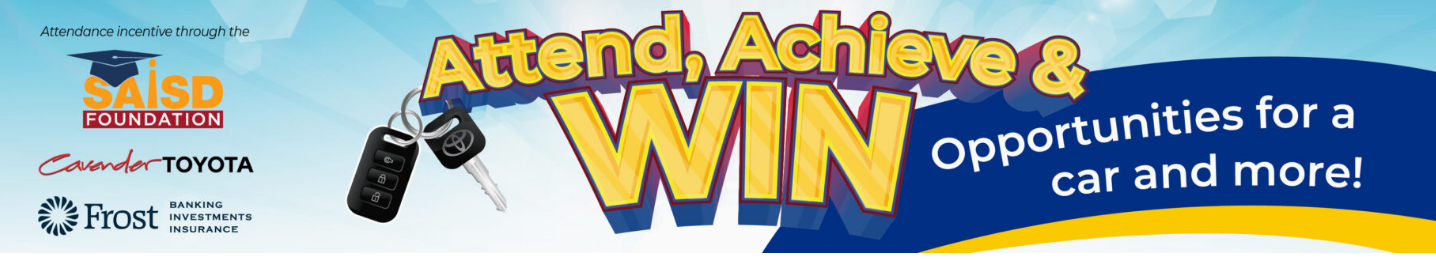 https://www.saisdfoundation.com/attend-achieve-win/

By meeting certain attendance metrics outlined in the link, SAISD students will be able to earn digital ticket(s) for their family/guardian to be entered into a drawing during each 9-weeks grading period. The drawing will be held at the end of the 2022-2023 school year. Additional drawings for smaller prizes will be held during the 2022-2023 school year based on digital ticket(s) earned during that 9-week grading period.
https://www.saisdfoundation.com/attend-achieve-win/

Al cumplir con ciertas métricas de asistencia descritas en el enlace, los estudiantes de SAISD podrán ganar boletos digitales para que su familia/tutor participe en un sorteo durante cada período de calificación de 9 semanas. El sorteo se llevará a cabo al final del año escolar 2022-2023. Se realizarán sorteos adicionales para premios más pequeños durante el año escolar 2022-2023 en función de los boletos digitales ganados durante ese período de calificación de 9 semanas.
[Speaker Notes: Laura]
IMPORTANCE OF TAKING ADVANCED COURSES(PRE-IB, IB, AP, AND DUAL CREDIT) / IMPORTANCIA DE TOMAR CURSOS AVANZADOS
(PRE-IB, IB, AP Y CRÉDITO DUAL)
Cursos rigurosos = preparación para la universidad

GPA: estos cursos le otorgan puntos adicionales para el cálculo de su GPA:
+5 para Pre-IB
+10 para IB, AP y DC

Rango de clase: los estudiantes que toman estos cursos y les va bien en ellos tienden a tener un rango de clase más alto debido a los puntos de GPA adicionales obtenidos.

Potencial para obtener créditos universitarios GRATIS
Rigorous Courses = College Readiness

GPA – These courses give you additional points towards your GPA calculation – 
+5 for Pre-IB
+10 for IB, AP and DC

Class Rank – Students who take these courses, and do well in them, tend to have a higher class rank due to the additional GPA points earned

Potential to earn FREE college credits
[Speaker Notes: Juli]
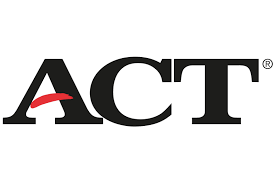 PREPARE FOR COLLEGE ENTRANCE EXAMS / 
PREPÁRESE PARA LOS EXÁMENES DE INGRESO A LA UNIVERSIDAD
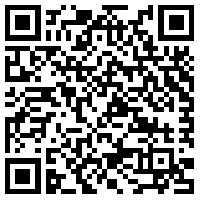 Practice Guides
Cafe College Events
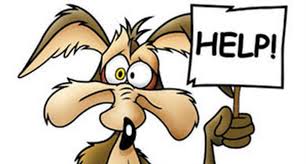 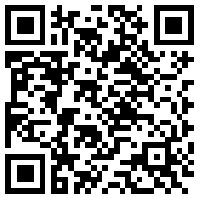 College Board
SAT Practice
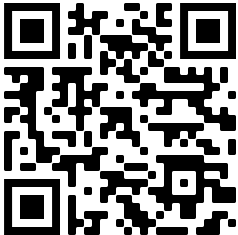 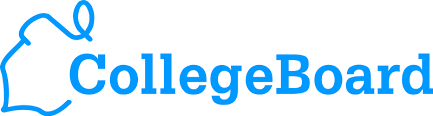 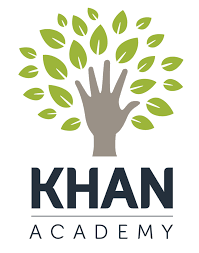 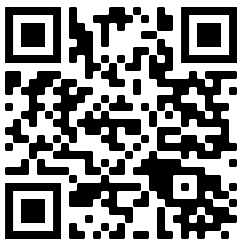 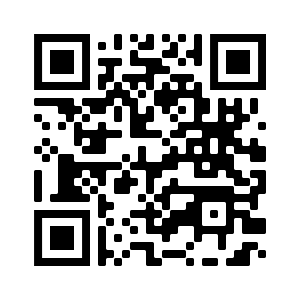 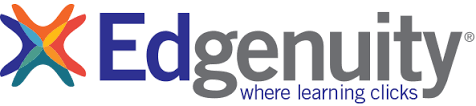 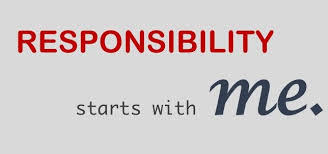 Edgenuity Test Prep - See your counselor to have the course(s) added to your account
Click on image
[Speaker Notes: Juli]
SAT 
Evidence-Based Reading and Writing: 480
Math: 530

ACT = Composite 23 +
English: 18
Math: 22
Reading: 22
Science: 23

TSI
TSI CR Benchmarks for TSI testing prior to Jan. 11, 2021:
Reading: 351+
Writing: Essay= 4+ / Multiple Choice=340+
Math: 350+

TSI2.0 CR Benchmarks for TSI testing after Jan. 11, 2021:
ELAR: 945-990 & 5 on Essay or Below 945 w/ELAR Diagnostic score of 5 or 6 & Essay Score of 5+
Math: 950-990 or Below 950 w/Math Diagnostic score of 6
College Ready Scores / Puntuaciones de preparación para la universidad
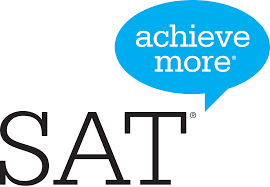 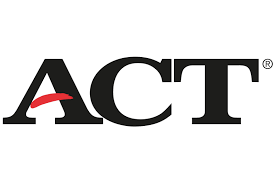 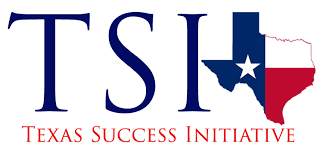 [Speaker Notes: Juli]
PSAT & SAT Testing Dates for 10th & 11th Grade  / Fechas de las pruebas PSAT y SAT para los grados 10 y 11
10th & 11th Grade PSAT
October 12, 2022

11th Grade SAT
March 1, 2023

11th Grade ACT
March 7-9, 2023
PSAT de 10.º y 11.º grado
12 de octubre de 2022

SAT de 11.º grado
1 de marzo de 2023

Acto de grado 11
7-9 de marzo de 2023
[Speaker Notes: Juli]
How to achieve academic success? / ¿Cómo lograr el éxito académico?
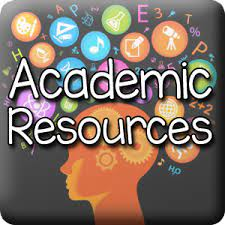 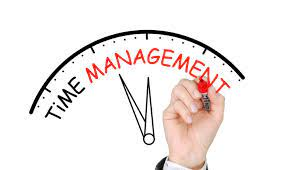 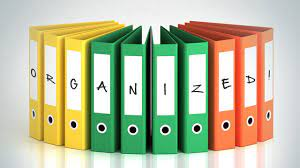 Keep a calendar - cell phone or paper / Mantenga un calendario - teléfono celular o papel
Use tools to stay organized - planner, pencil pouch, folders, notebooks, etc. / Use herramientas para mantenerse organizado: planificador, estuche para lápices, carpetas, cuadernos, etc.
Establish & keep a routine / Establezca y mantenga una rutina
Write down important tasks and deadlines /Anote las tareas importantes y los plazos
Breakdown large tasks / Desglose de tareas grandes
Use an alarm to help you establish daily routines  - wake-up, deadlines, etc. / Use una alarma para ayudarlo a establecer rutinas diarias: despertarse, fechas límite, etc.
Make checklists and prioritize tasks / Hacer listas de verificación y priorizar tareas
Chunking a project into sections with due dates / Dividir un proyecto en secciones con fechas de vencimiento
Identify and reduce distractions / Identificar y reducir las distracciones
Before & after school tutoring w/teachers / Tutoría antes y después de la escuela con maestros
Tutor.com - access via Classlinks
Frontline - monitor grades & attendance via Classlinks / monitorear calificaciones y asistencia a través de Classlinks
Classlinks Online Resources
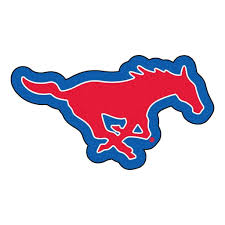 [Speaker Notes: Sandy]
Accessing Student Email / Acceso al correo electrónico del estudiante
Be sure that your child checks their SAISD student email account daily / Asegúrese de que su hijo revise su cuenta de correo electrónico de estudiante de SAISD diariamente

How to access the SAISD email account: / Cómo acceder a la cuenta de correo electrónico de SAISD:
https://www.saisd.net/page/parentstudent-currentstudent
Click on “Student Email (Outlook) / Haga clic en “Correo electrónico del estudiante (Outlook) 
or / o by using ClassLink and going to Office 365 / usando ClassLink e yendo a Office 365
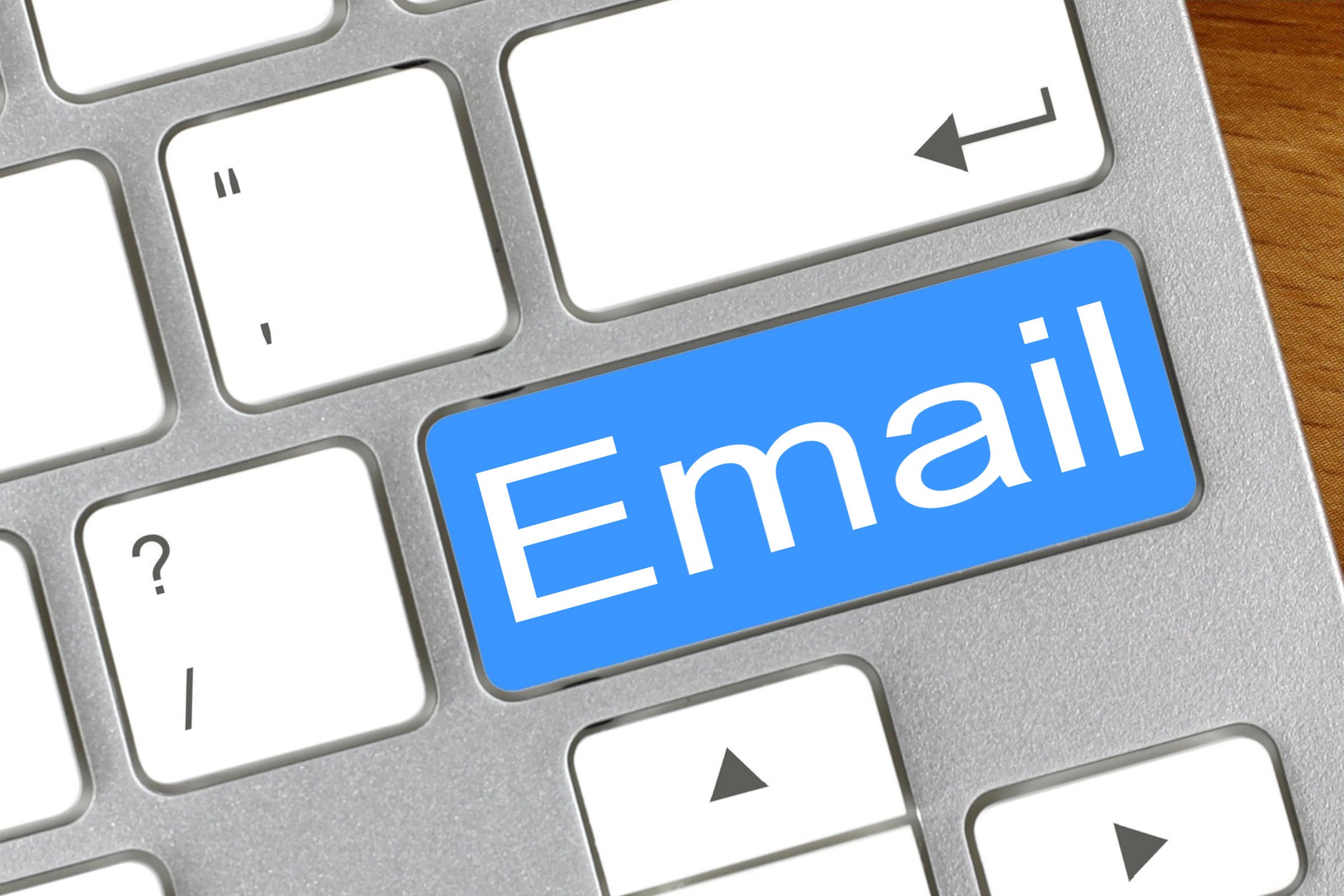 [Speaker Notes: Sandy]
GET INVOLVED! - ATHLETICS/EXTRA-CURRICULAR ACTIVITIES / ¡INVOLUCRARSE! - ATLETISMO/ACTIVIDADES EXTRACURRICULARES
STUDENTS MUST BE PASSING ALL THEIR 
CLASSES AND HAVE GOOD ATTENDANCE
IN ORDER TO PARTICIPATE IN THESE
ACTIVITIES.
LOS ESTUDIANTES DEBEN APROBAR TODOS SUS
CLASES Y TENER BUENA ASISTENCIA
PARA PARTICIPAR EN ESTOS
ACTIVIDADES.
SPORTS / DEPORTES
LARIATS, LASSOS, CHEER
BAND/COLOR GUARD
THEATRE / TEATRO
CHOIR / CORO
Mariachi
ROTC
List of Clubs & Organizations - Click Here / Lista de clubes y organizaciones - Haga clic aquí
[Speaker Notes: Sandy]
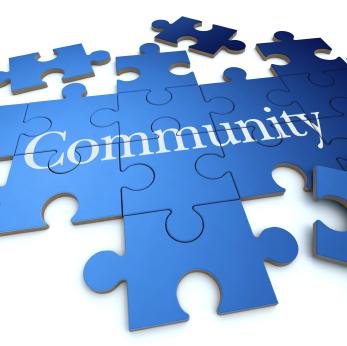 ENGAGE IN COMMUNITY SERVICE / PARTICIPAR EN EL SERVICIO COMUNITARIO
Students make such a difference when they contribute to their community
Colleges want to see what they do outside of the classroom
College scholarship opportunities increase
Los estudiantes hacen una gran diferencia cuando contribuyen a su comunidad
Las universidades quieren ver lo que hacen fuera del aula
Aumentan las oportunidades de becas universitarias
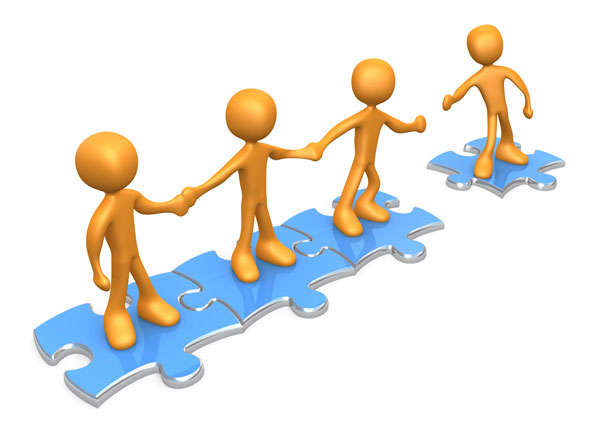 [Speaker Notes: Sandy]
Practice Self-care / Practica el autocuidado
Develop & sustain a strong support system - family & friends / Desarrollar y mantener un sólido sistema de apoyo: familia y amigos
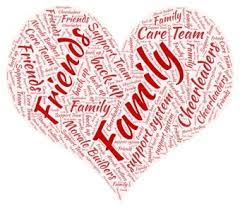 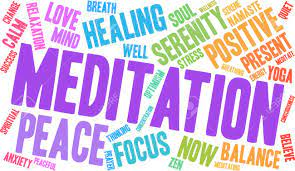 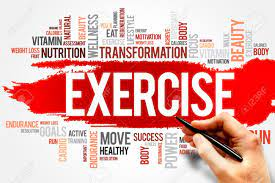 Practice meditation/mindfulness activities / Practicar actividades de meditación/mindfulness
Engage in regular exercise activities / Participar en actividades regulares de ejercicio
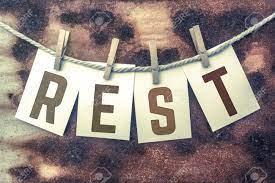 Develop & maintain healthy sleeping  habits / Desarrollar y mantener hábitos de sueño saludables.
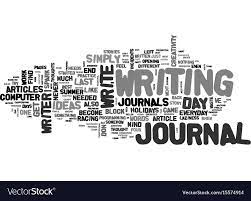 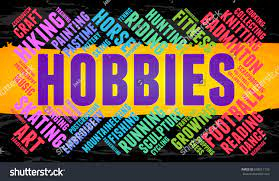 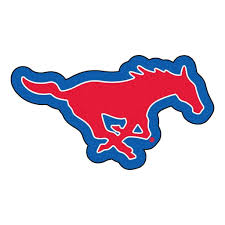 Find something you enjoy doing & do it regularly / Encuentre algo que le guste hacer y hágalo regularmente
Write about your feelings/how your day went, etc. / Escribe sobre tus sentimientos/cómo fue tu día, etc.
[Speaker Notes: Hope]
Mascot Time - School Begins at 8:20 a.m. / La escuela comienza a las 8:20 am
How will Mascot Time be used?
The Mascot Time teacher is to serve as your child’s mentor - will help them monitor grades & attendance
Will be used for tutoring / intervention support
Social Emotional Learning  Activities & Lessons
Catching up on homework
Attendance WILL be taken
¿Cómo se utilizará Mascot Time?
El maestro de Mascot Time servirá como mentor de su hijo: lo ayudará a controlar las calificaciones y la asistencia.
Se utilizará para apoyo de tutoría/intervención
Actividades y lecciones de aprendizaje socioemocional
Ponerse al día con la tarea
Se tomará asistencia
[Speaker Notes: Hope]
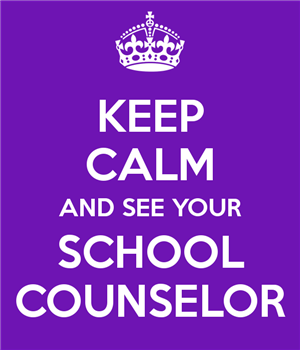 YOUR COUNSELORS ARE HERE FOR YOU! / ¡SUS CONSEJERAS ESTÁN AQUÍ PARA USTED!
STUDENTS CAN SUBMIT AN APPOINTMENT REQUEST FORM - Located in the Counseling Center
2.  SEND US AN EMAIL - SCHOOL WEBSITE
3.  SEE US DURING MASCOT TIME (With a pass from your teacher), DURING LUNCH OR AFTER SCHOOL
LOS ESTUDIANTES PUEDEN ENVIAR UN FORMULARIO DE SOLICITUD DE CITA - Ubicado en el Centro de Consejería
ENVÍANOS UN CORREO ELECTRÓNICO - SITIO WEB DE LA ESCUELA
VISITENOS DURANTE LA HORA DE LA MASCOTA (Con un pase de su maestro), DURANTE EL ALMUERZO O DESPUÉS DE LA ESCUELA
[Speaker Notes: Hope]
VISIT THE COUNSELING DEPT. WEBPAGE!!! / VISITE EL DEPARTAMENTO DE CONSEJERÍA. ¡¡¡PÁGINA WEB!!!
https://schools.saisd.net/page/007.homepage/
[Speaker Notes: Hope]
HAVE A GREAT SCHOOL YEAR, MUSTANG PARENTS! / ¡TENGAN UN GRAN AÑO ESCOLAR, PADRES DE MUSTANGS!
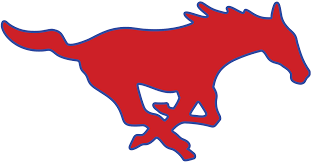 [Speaker Notes: Hope]